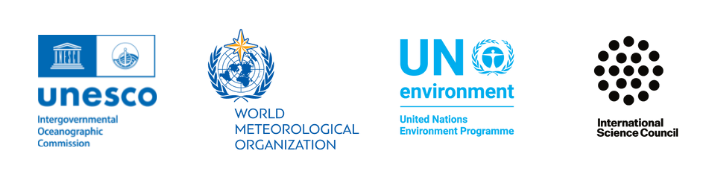 GOOS Project Updates
Deep Ocean Observing Strategy
Leslie M. Smith (and the rest of the DOOS team and extended family/community)
Your Ocean Consulting, LLC
GOOS 12th Steering Committee meeting, 25 - 27 April 2023
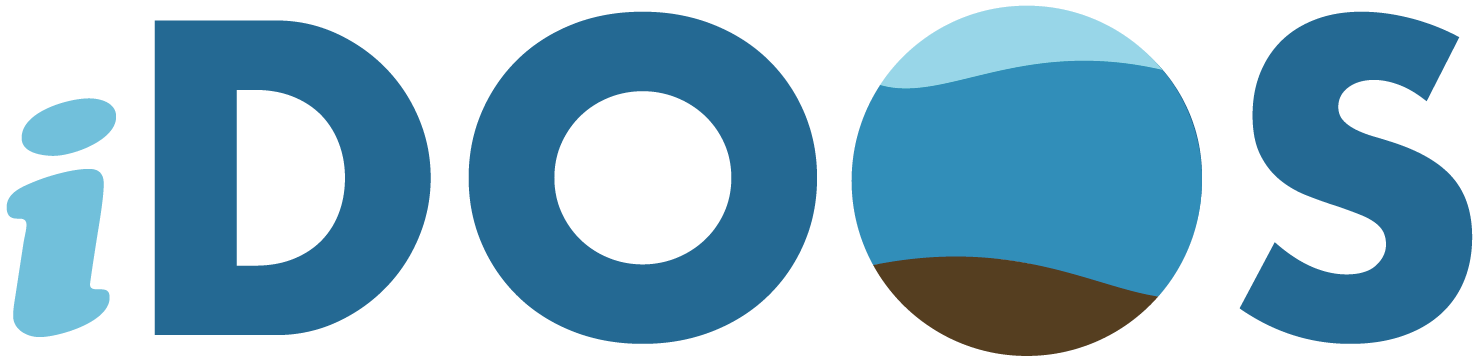 What is our “Strategy”
DOOS is a community-driven, international initiative strategically aligning the deep ocean observing community toward collective solution-based science.
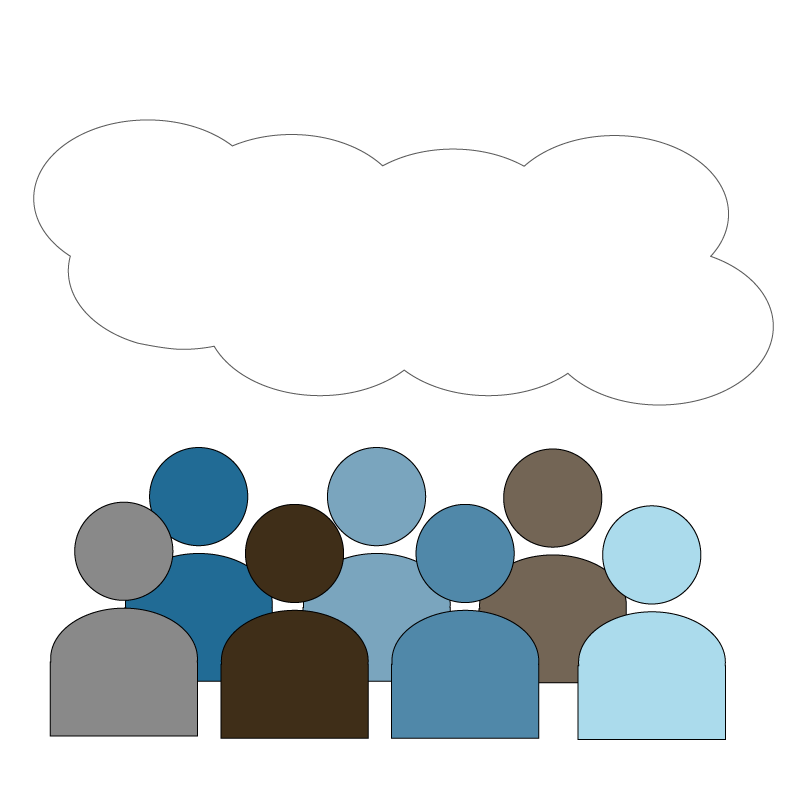 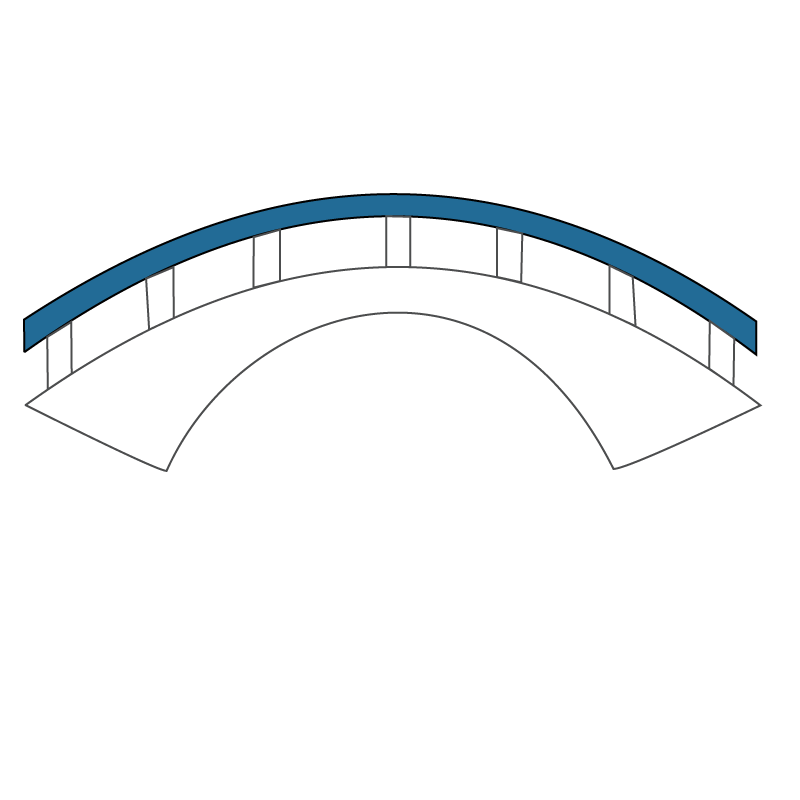 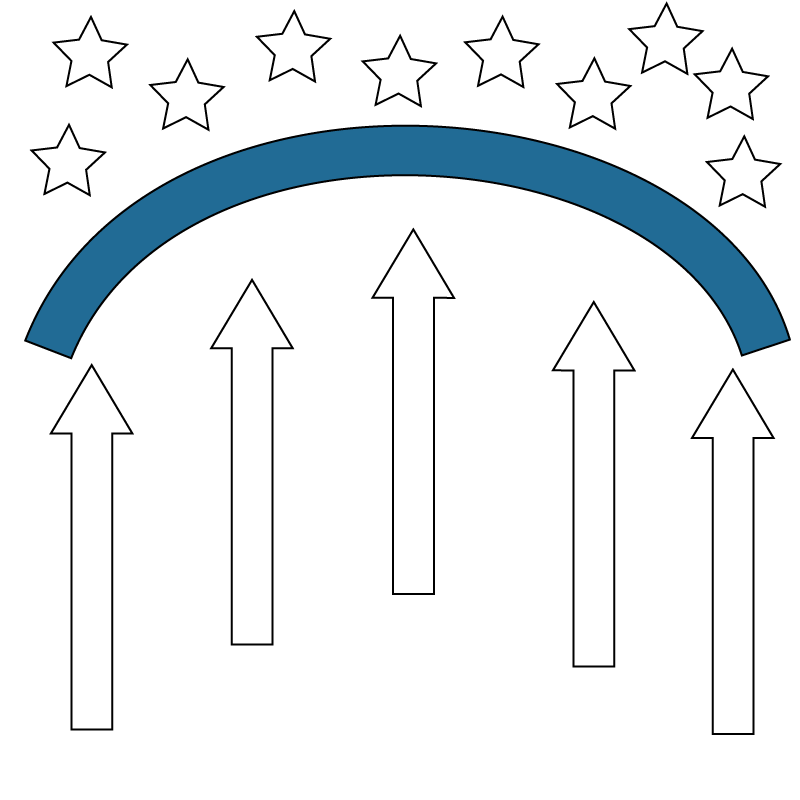 Facilitate discussions between people/groups tackling similar global deep-sea challenges
Promote the development of future leaders and elevates diverse global voices
Build bridges across disciplines and communities
2
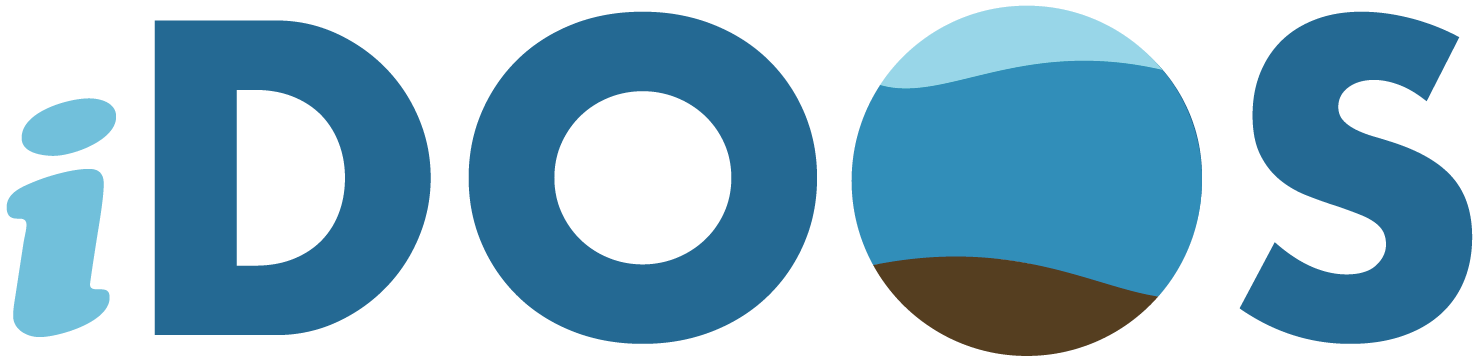 How do we do DOOS?
DOOS working groups address global deep sea challenges at the intersection of communities and disciplines. 

Working groups were designed with…
…..community input to determine priority actions, 
…..leverage existing research efforts and resources, 
…..and address defined challenges and gaps together.
Our Working Model - Align individual efforts toward shared aims of addressing challenges in the deep seaby creating a series of initiatives designed to 1) add value to the work of the global volunteers and 2) lead to novel research collaborations and external funding opportunities.
3
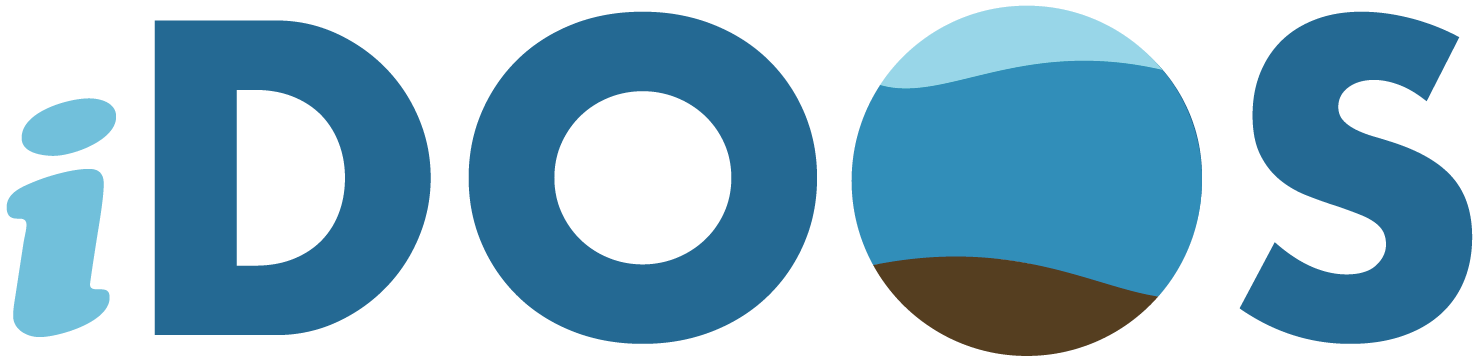 Highlights
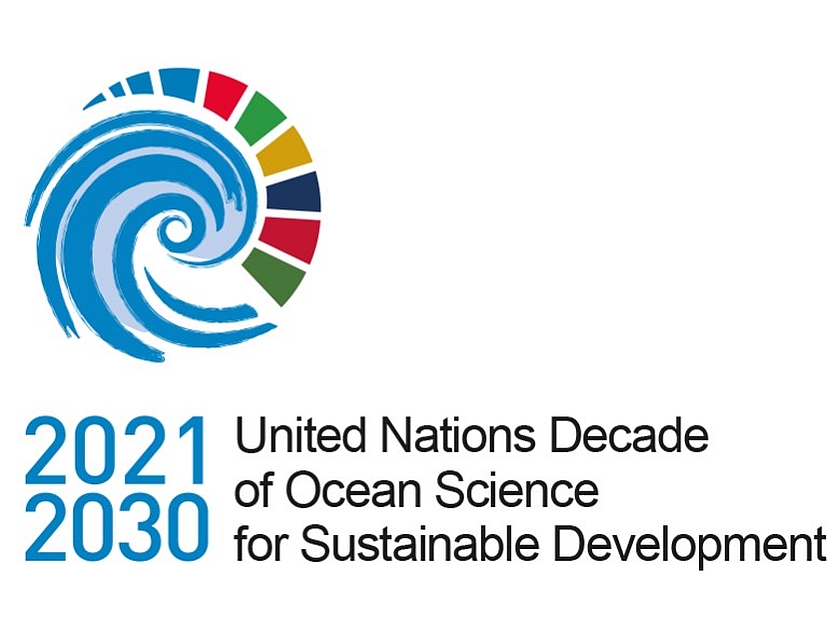 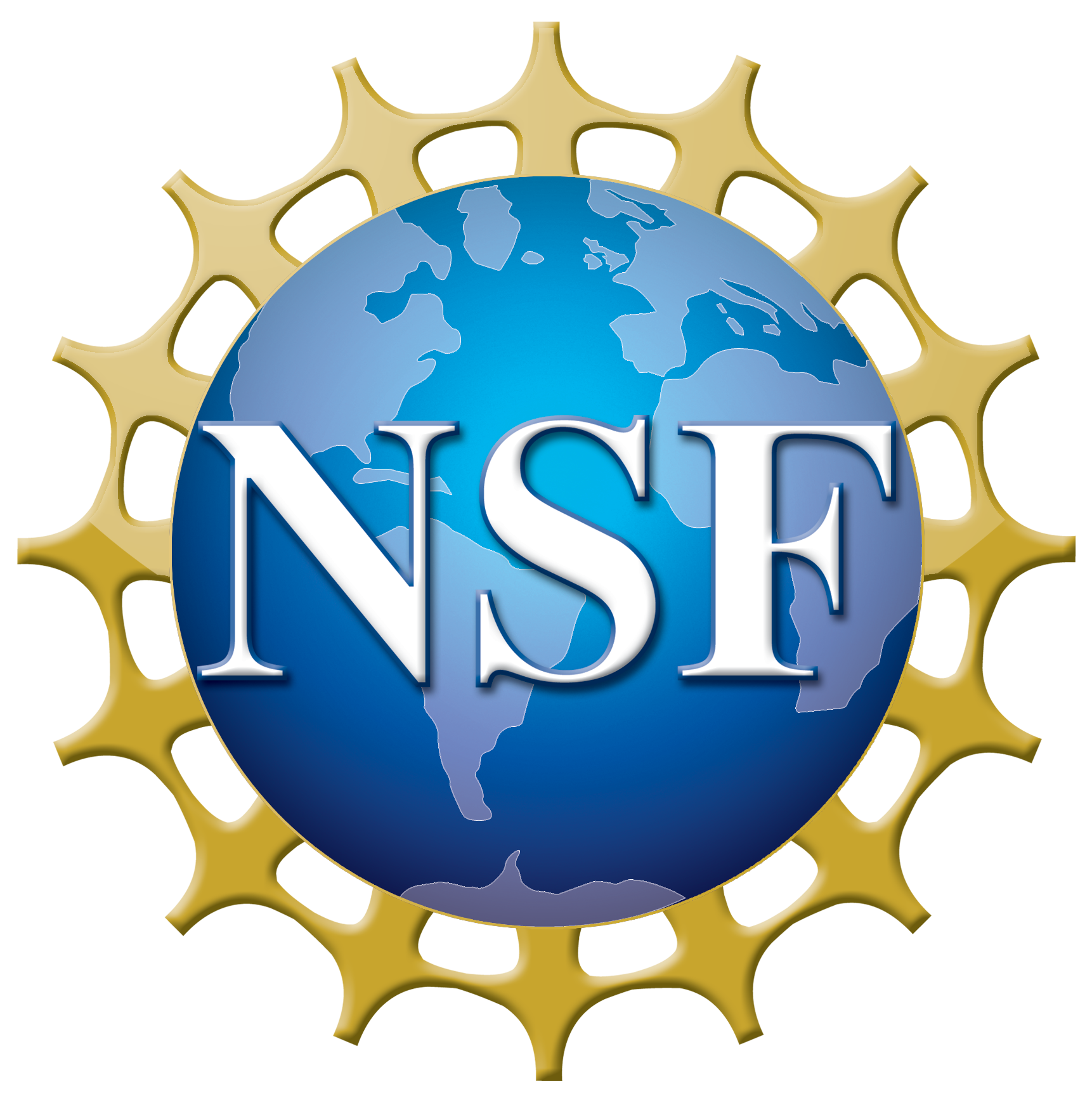 Since last we talked in 2021…
Received funding from the US NSF AccelNet; support for 4 years
Endorsed as an UN Ocean Decade Programme

We hit the ground running….
New EOV! Ocean Bottom Pressure
Meetings with UN Agencies to support series of desktop projects
Participation in UN Ocean Conference & COP 27
4 Peer reviewed publications in 2022
20+ Presentations at US & International Events
Hosted 4 sessions at community events
Decade Satellite Activity, Ocean Sciences Meeting, ESIP, OBPS
2022 Annual meeting
263 Registered participants from 41 Countries, 57% ECOPS
Established the DOERs
120 DOERs (⅔ outside the US, 33 from developing countries)
Our collaborative efforts have resulted in new funding for specific initiatives and research projects!!
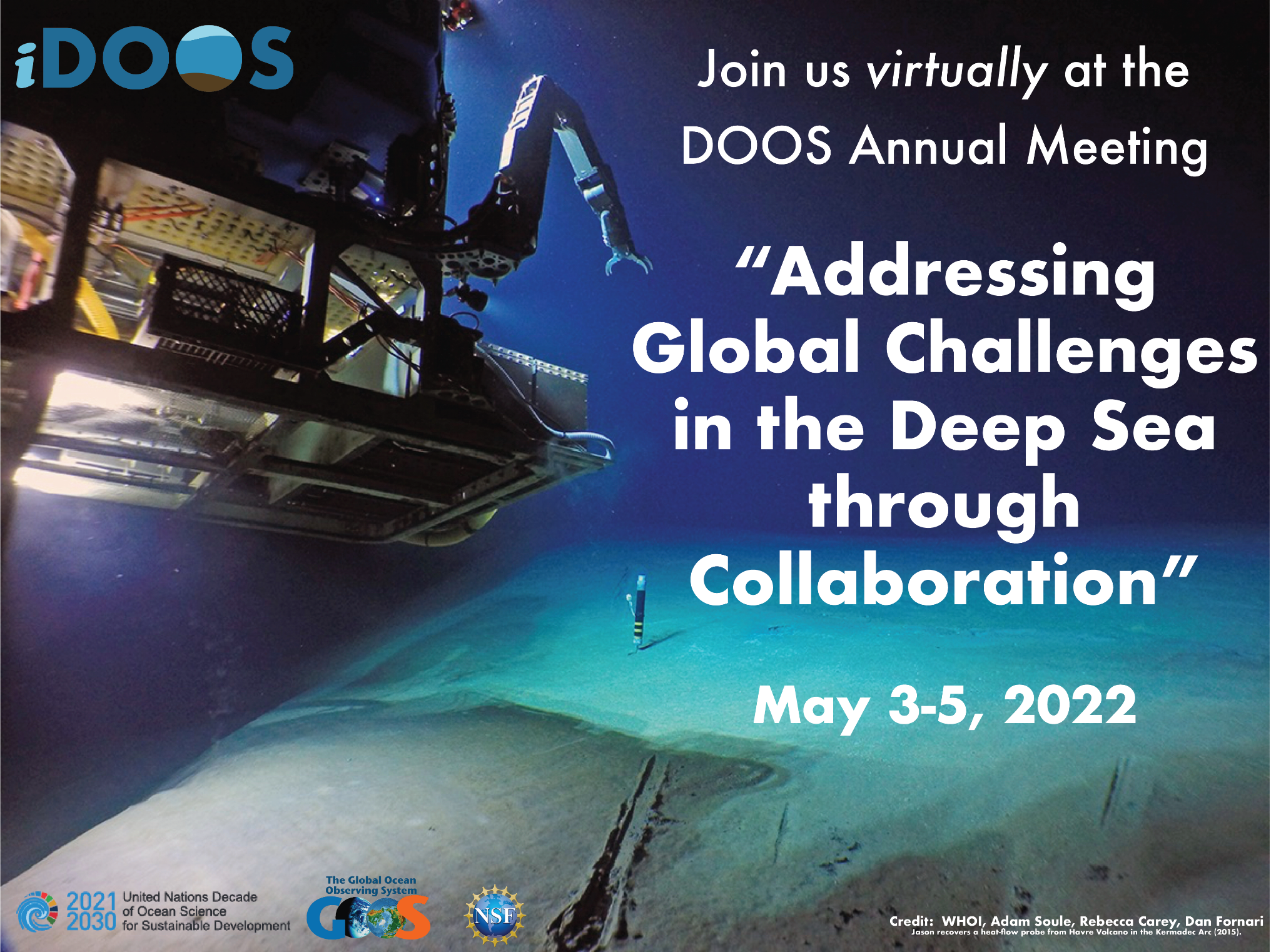 4
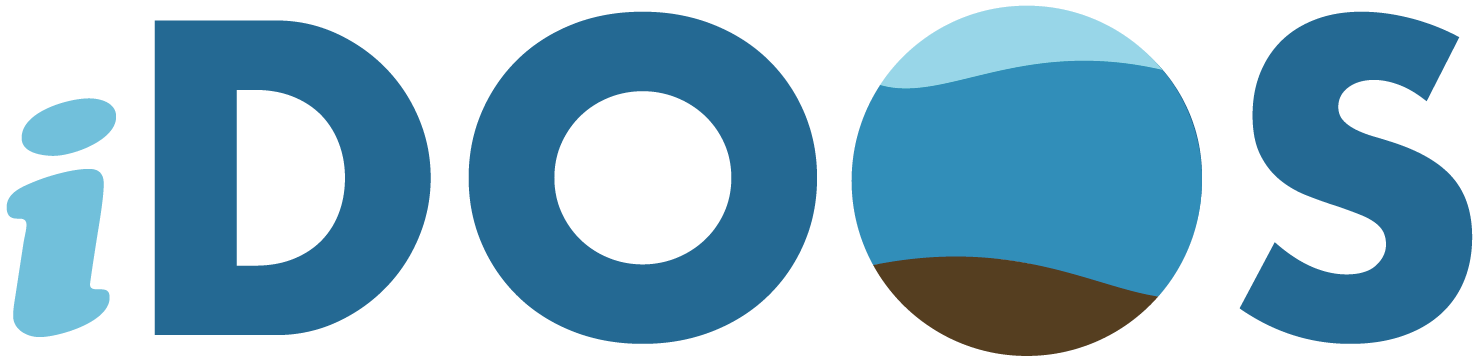 Connecting Modeling & Observing
Improving coordination to close major gaps in our understanding of climate change in the deep sea:

Grant funded by the Gordon and Betty Moore Foundation to advance SMART Subsea Cables by supporting observing system simulation experiments to quantify benefits of ocean bottom temperature and pressure (EOV). 

Proposal funded by NSF Chemical Oceanography to interrogate an effective strategy for global ocean oxygen monitoring by expanding the Deep Argo Array.

Interdisciplinary workshop funded by US CLIVAR & OCB to explore surface to deep ocean climate connections in Spring 2024 (co-organized by US CLIVAR POS & OCB).

DOOS community review of IPCC AR6 underway to collate deep ocean sciences gaps for understanding and monitoring climate change.
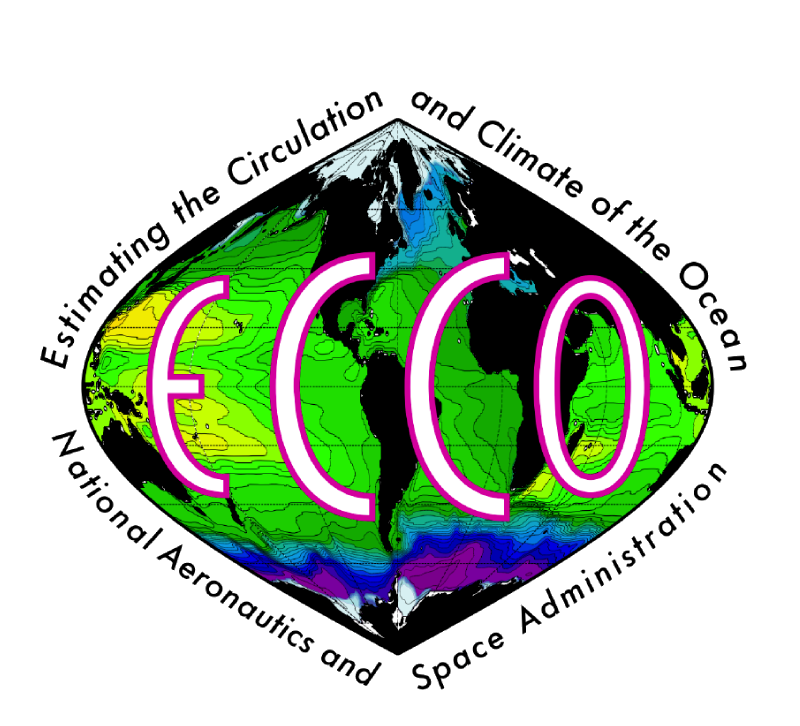 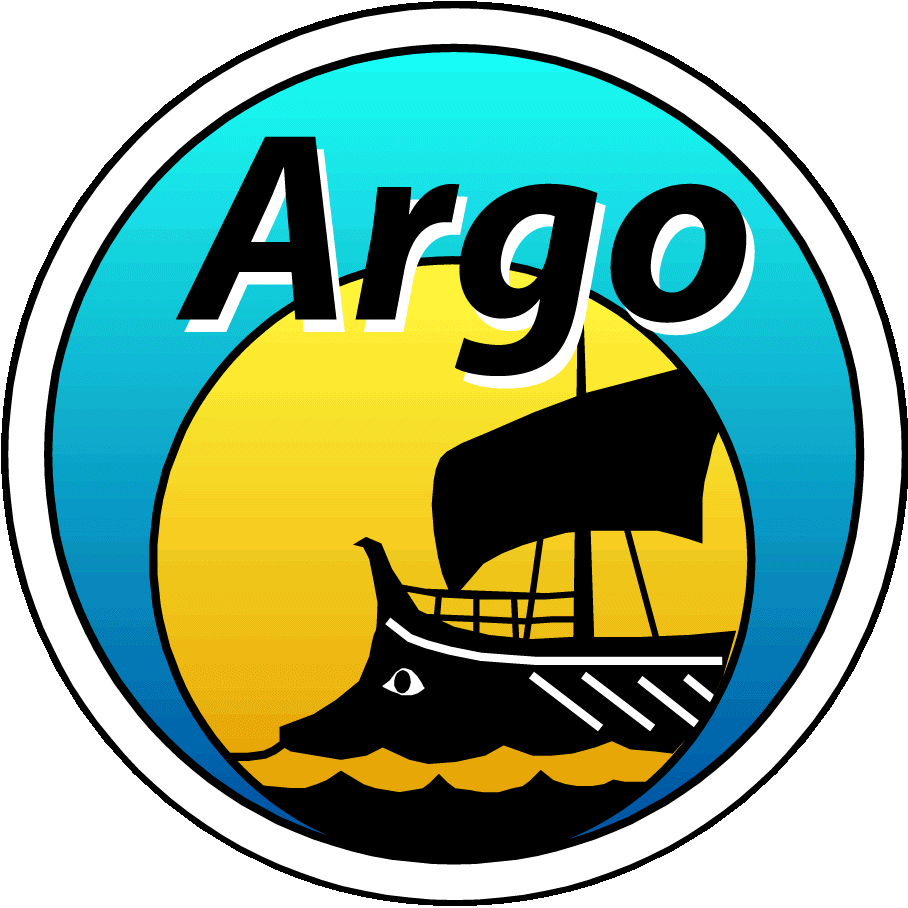 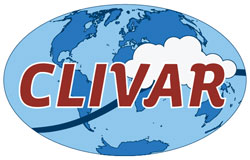 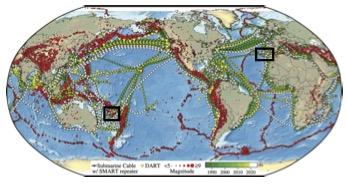 Credit: Bruce Howe, U. Hawaii
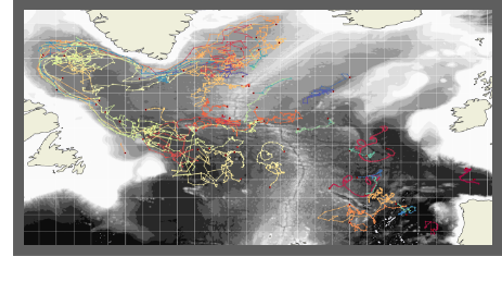 Credit: Damien Desbruyères,  IFREMER
5
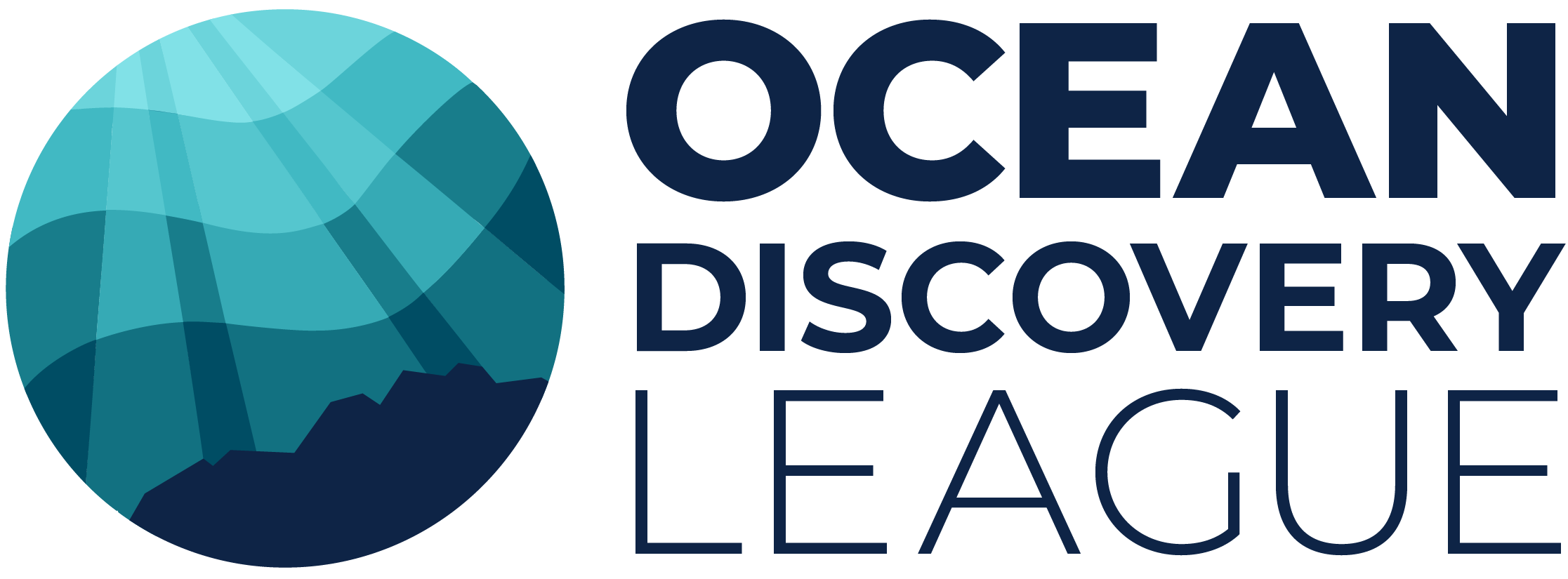 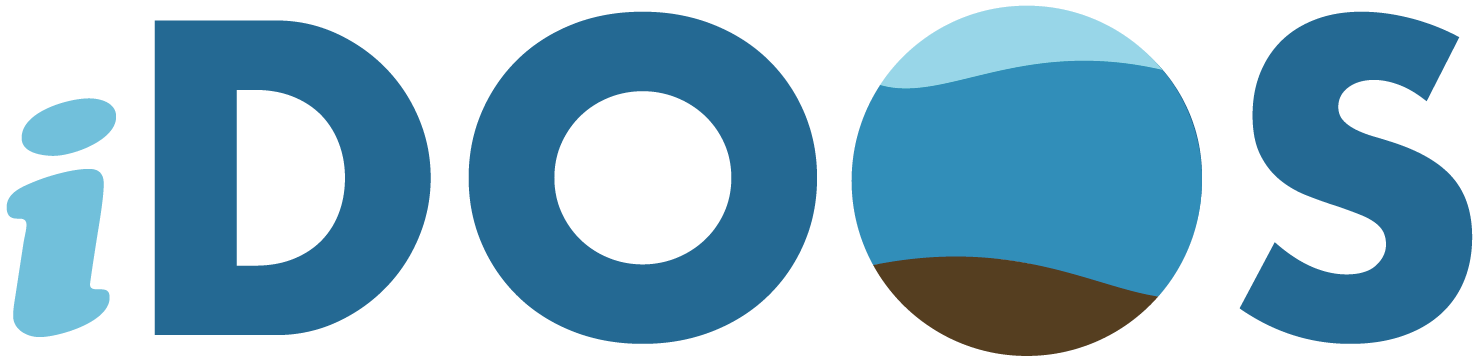 Cheap & Deep Technology
for Capacity Development
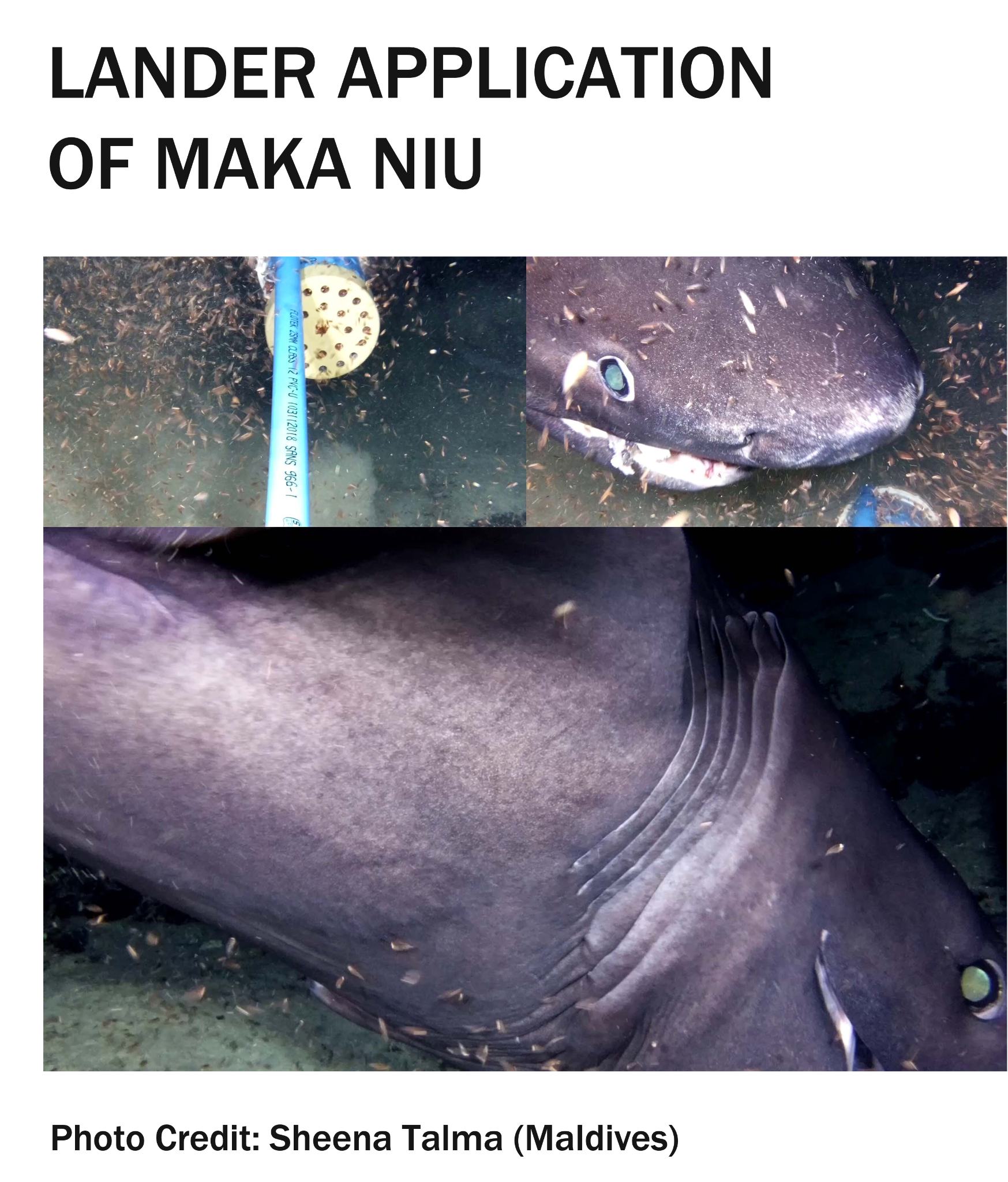 Maka Niu
Session at Ocean Best Practices Workshop
Scene Setting Publication - Synthesizing current status of cheap & deep technology
Next steps
Developing an open-source online repository of current cheap & deep solutions to increase their accessibility. 
MTS Journal Special Issue to promote these solutions
Potential Summer School for training the next gen of deep ocean tech developers and researchers
Led in collaboration with the Ocean Discovery League
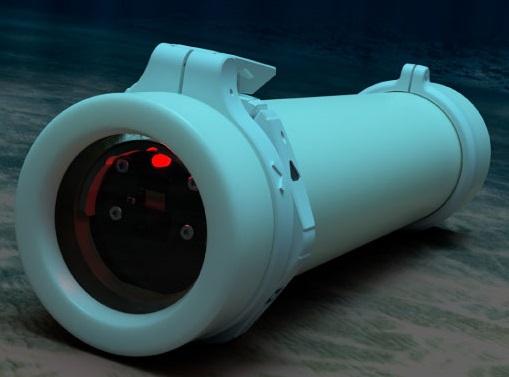 Photo: Sheen Talma
(Maldives @ 900 m)
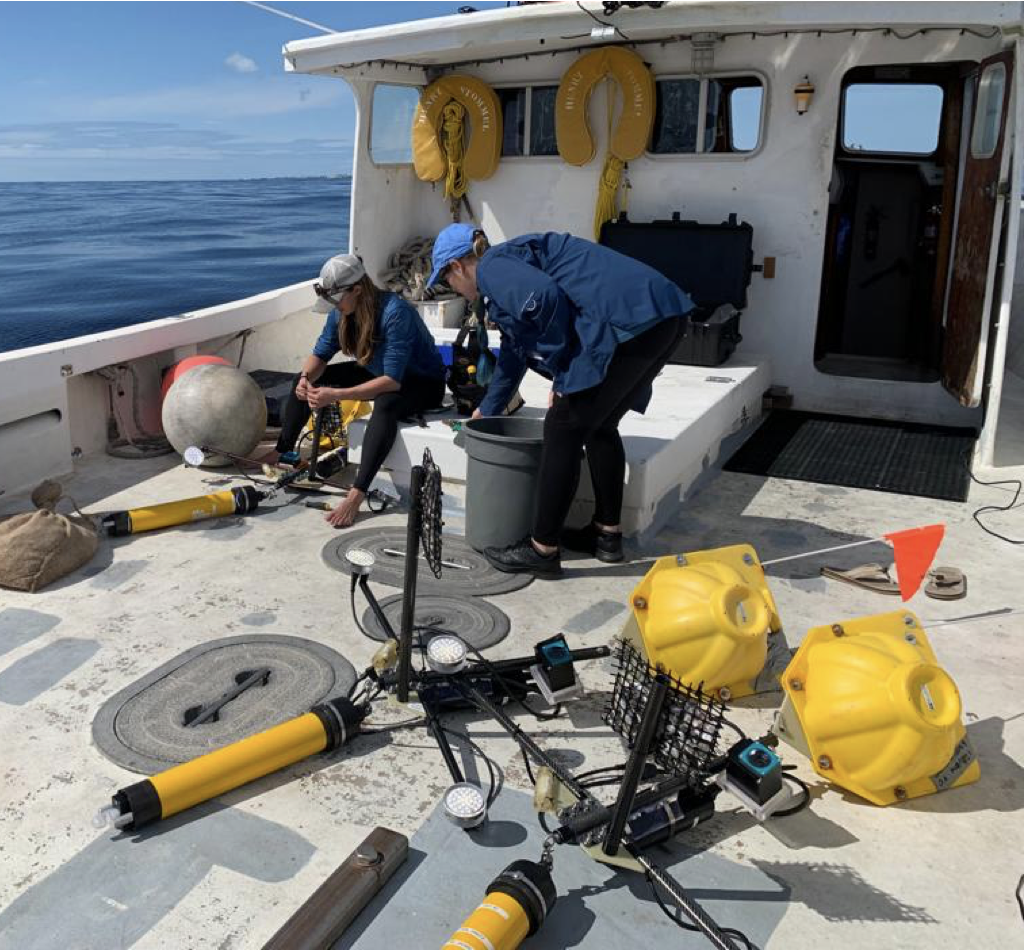 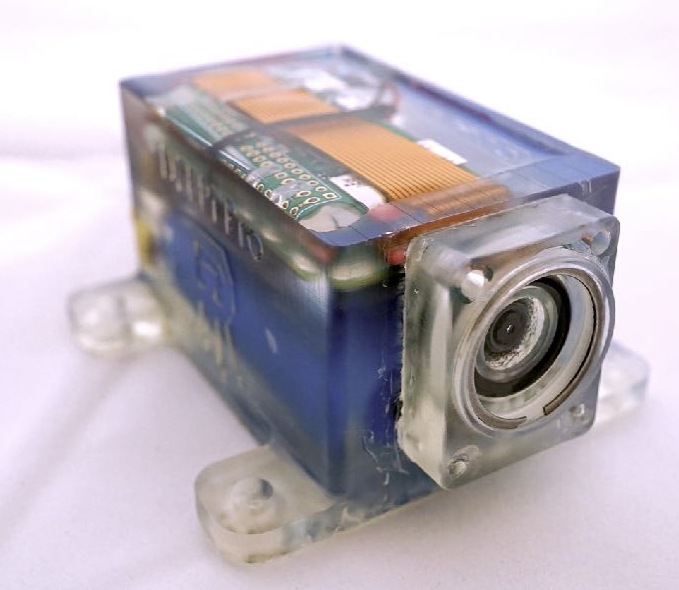 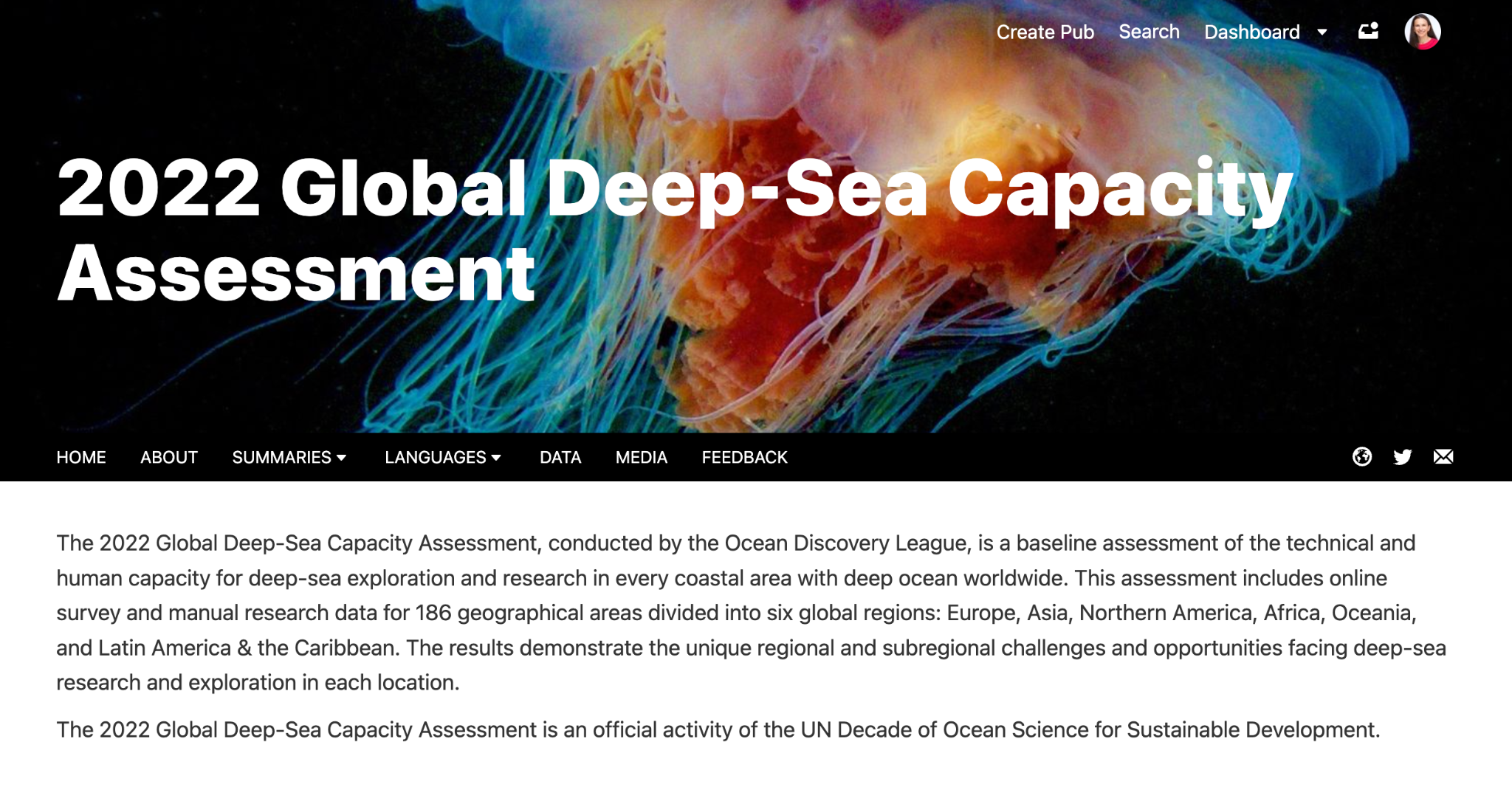 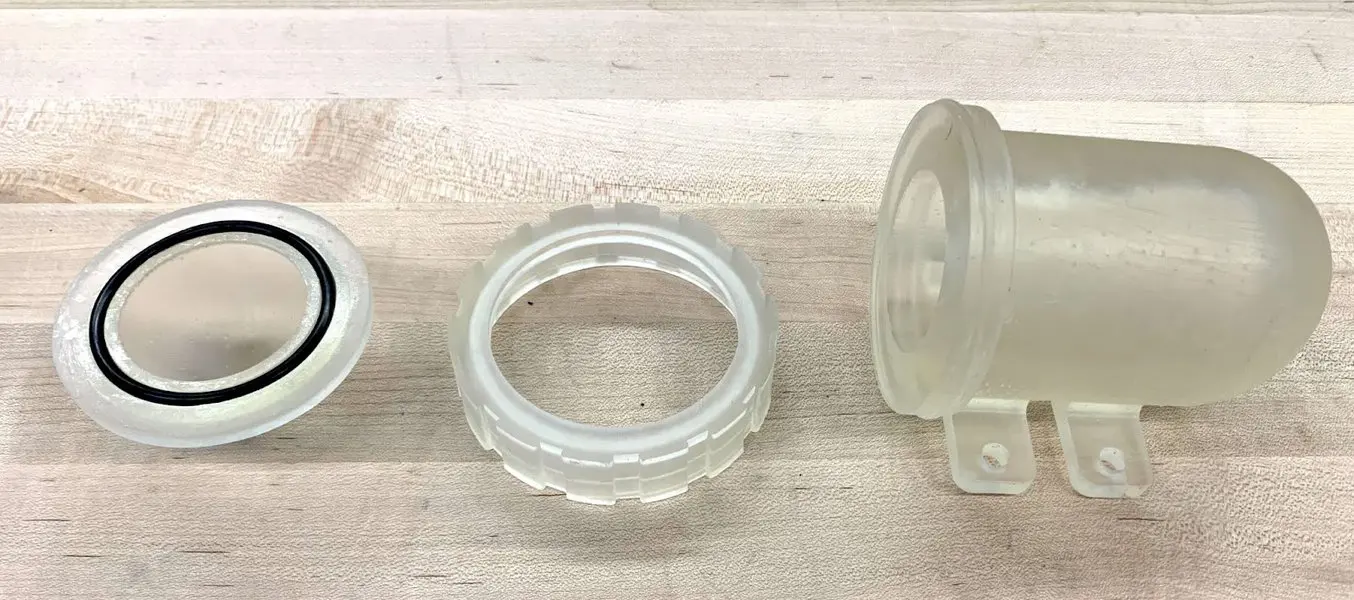 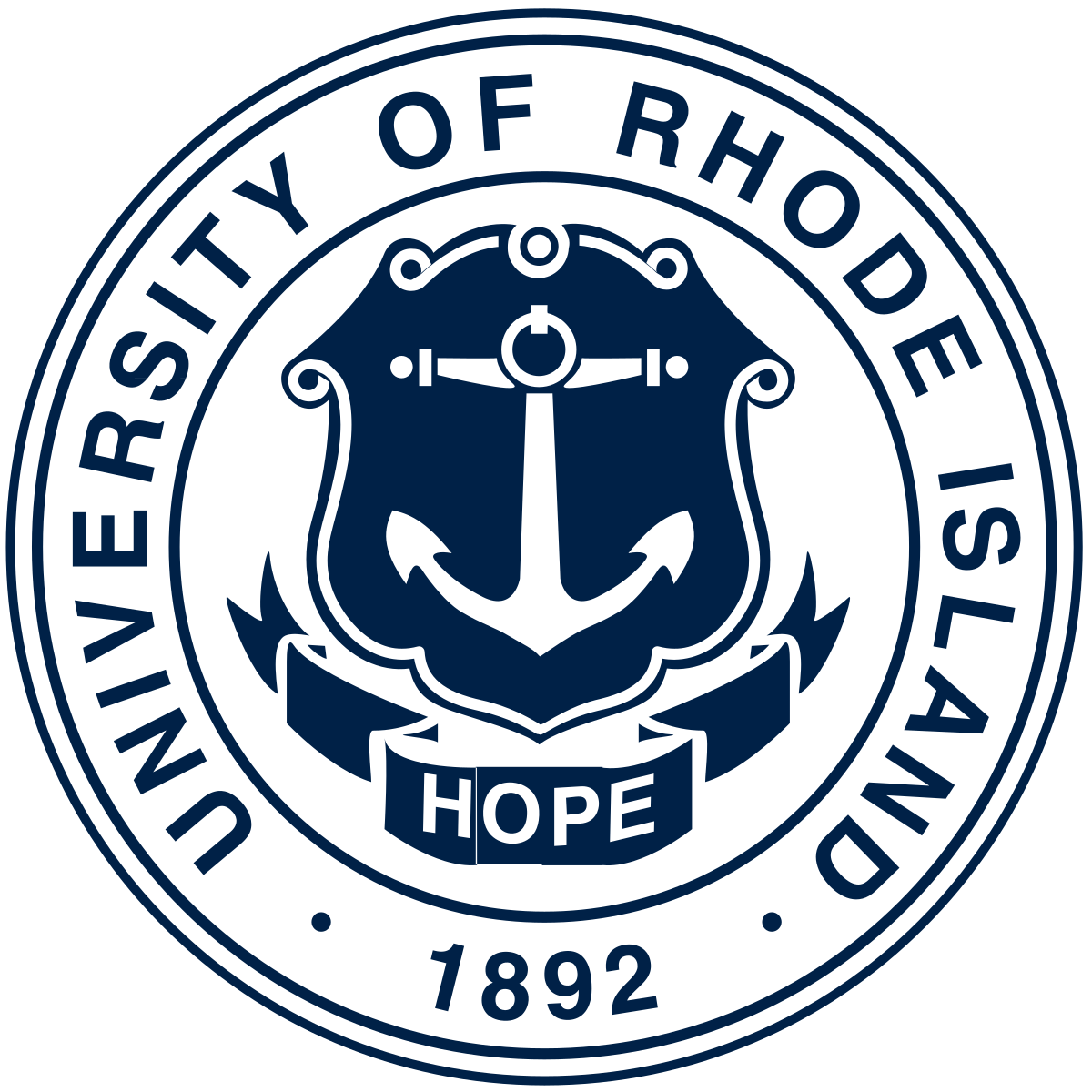 https://deepseacapacity.oceandiscoveryleague.org
6
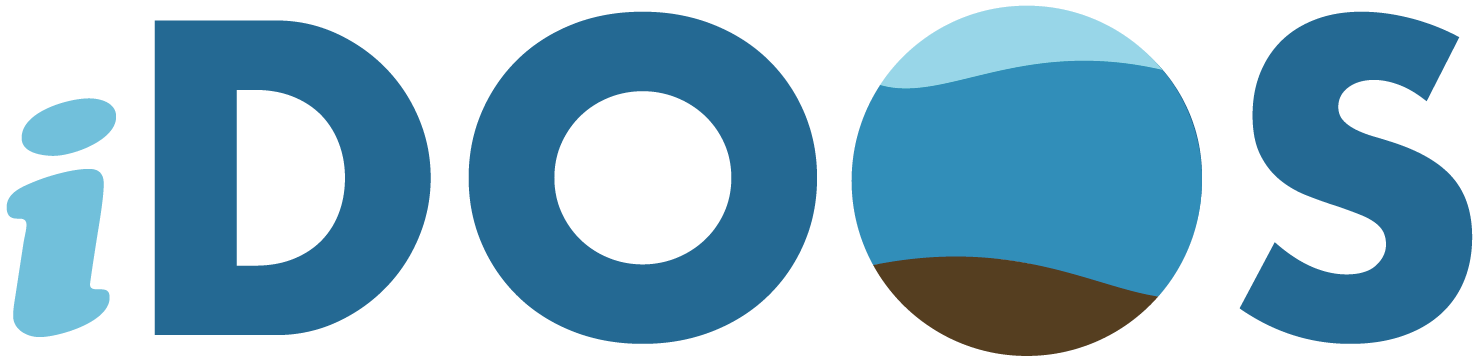 Ecological Mapping for Marine Spatial Planning
Gridded benthic invert map of the west coast EEZ for use across applications - MPAs, Sanctuaries and offshore wind.
Datastream Planning
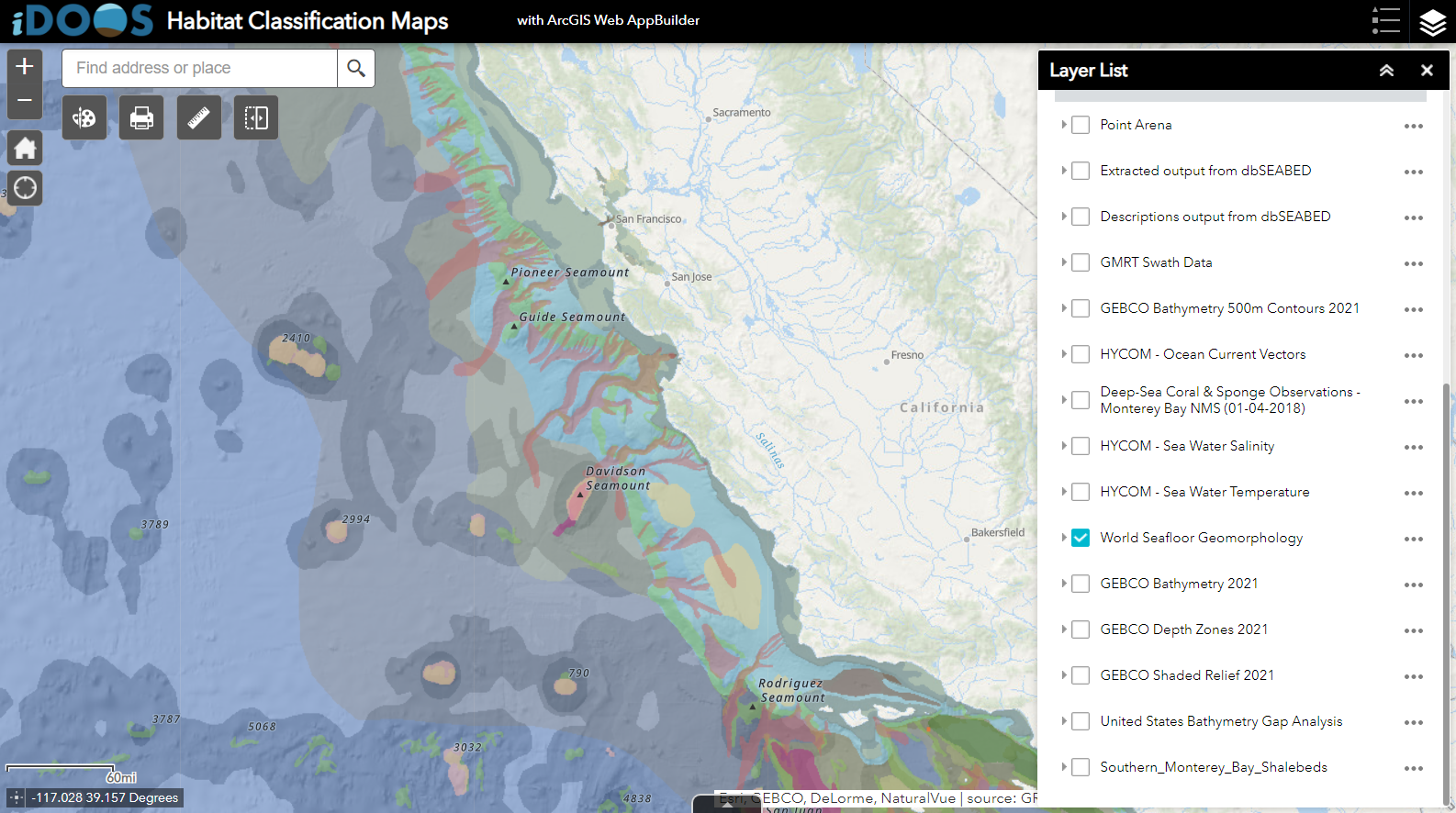 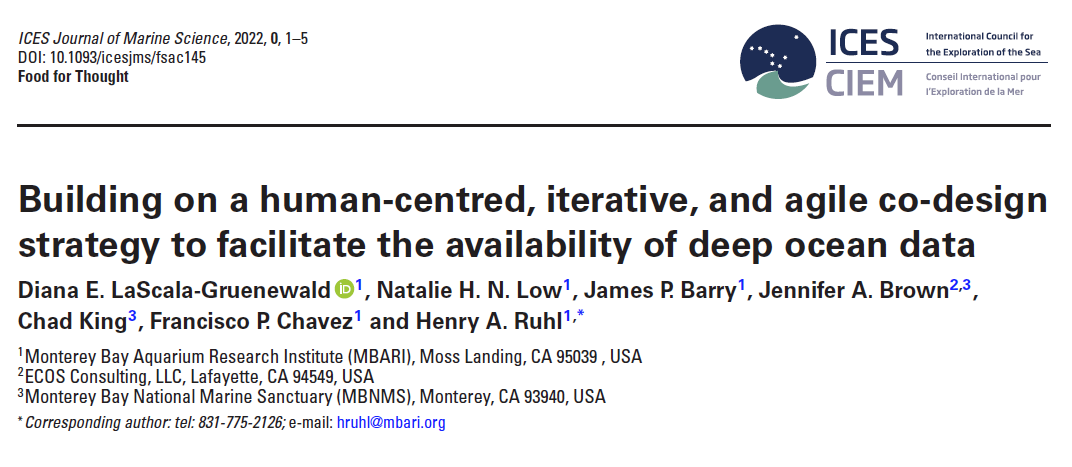 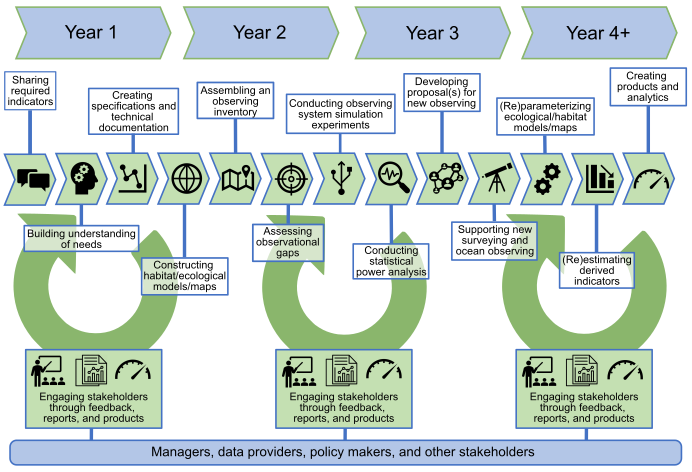 Harmonize with similar efforts globally to accelerate action towards fulfilling information needs for a sustainable Blue Economy’
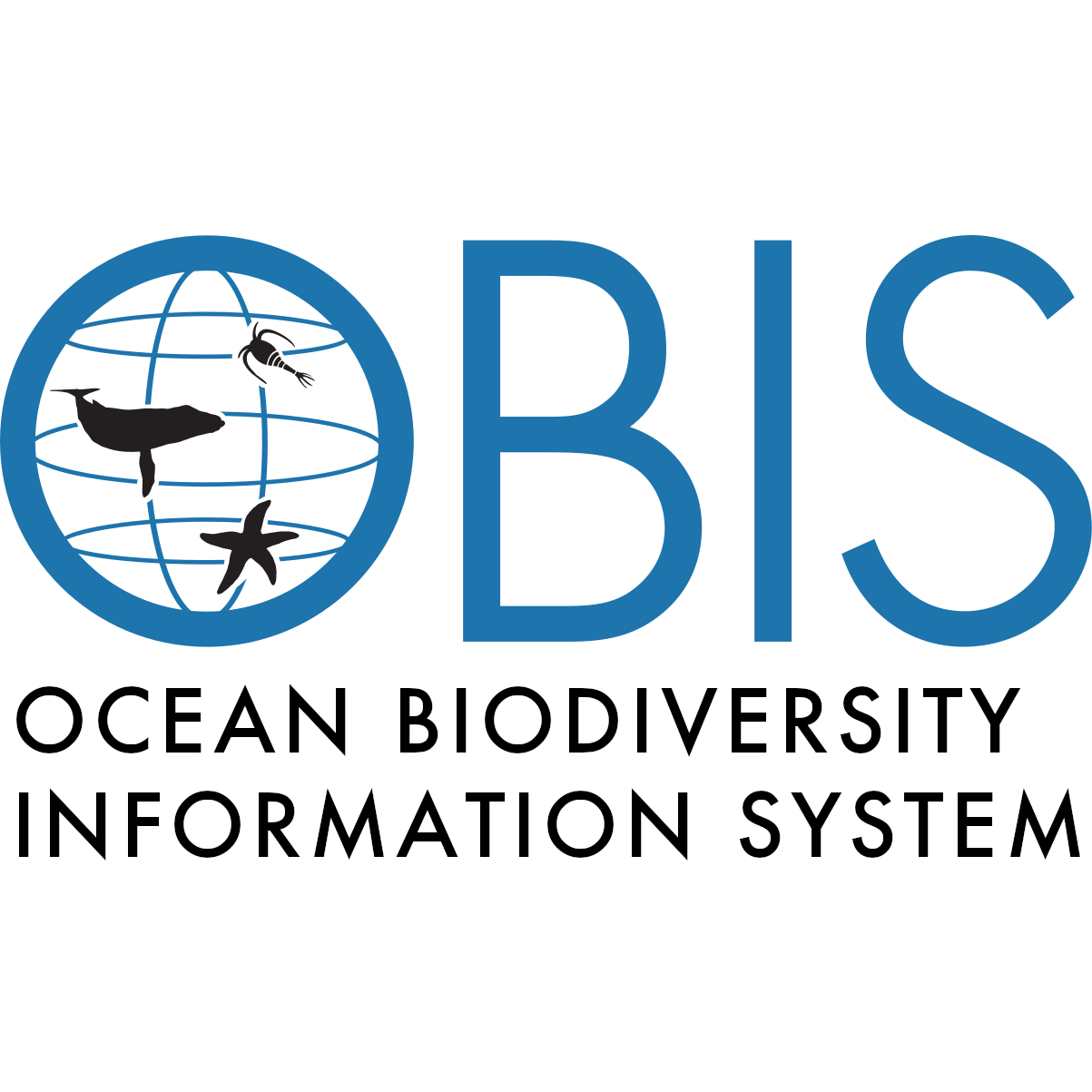 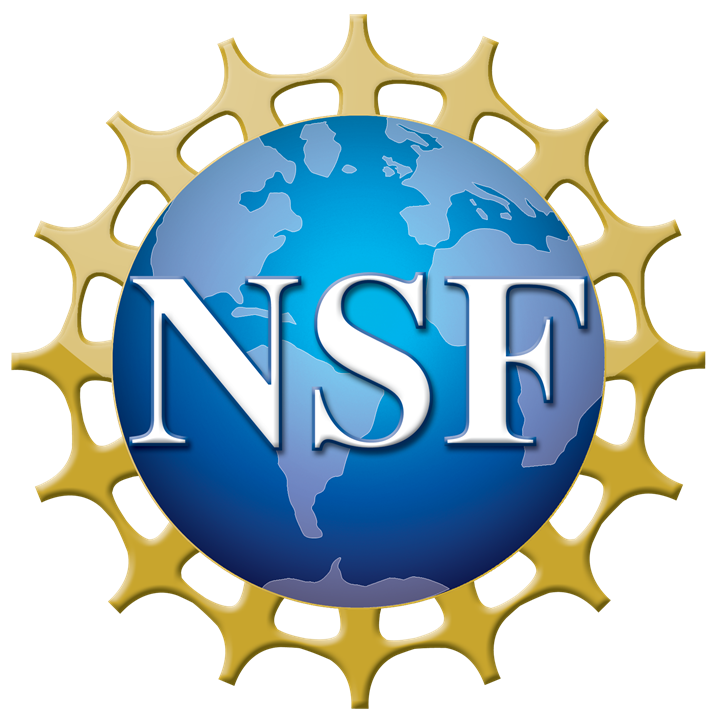 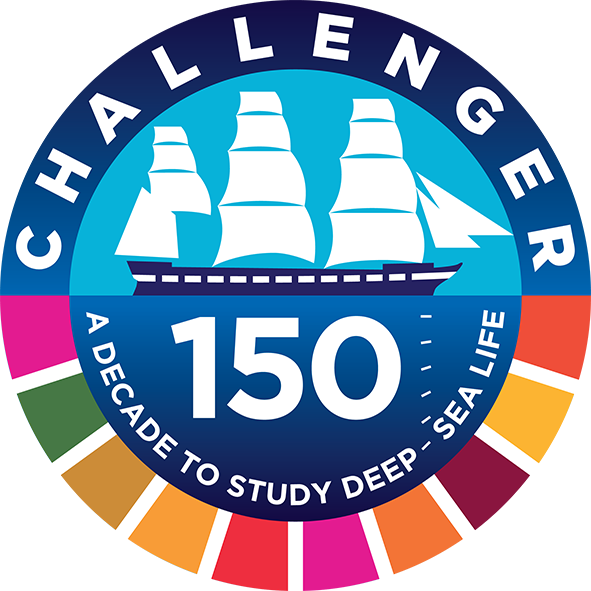 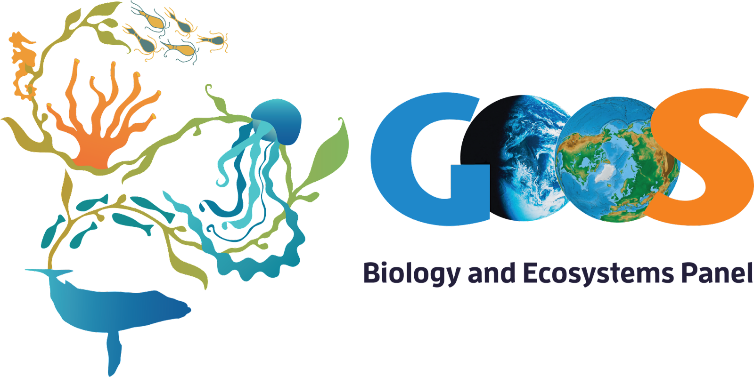 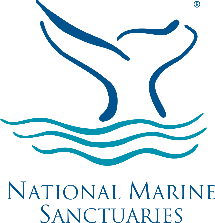 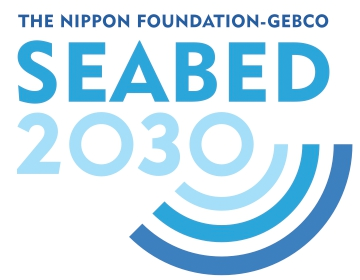 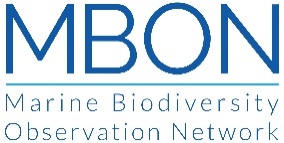 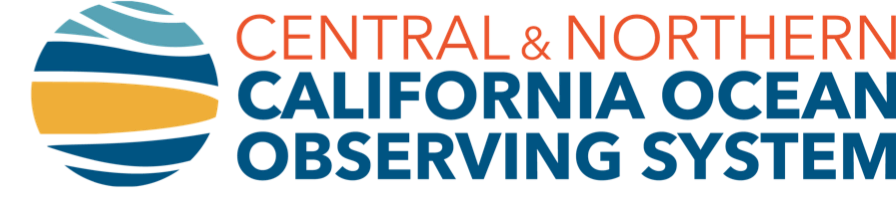 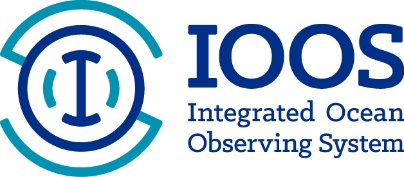 7
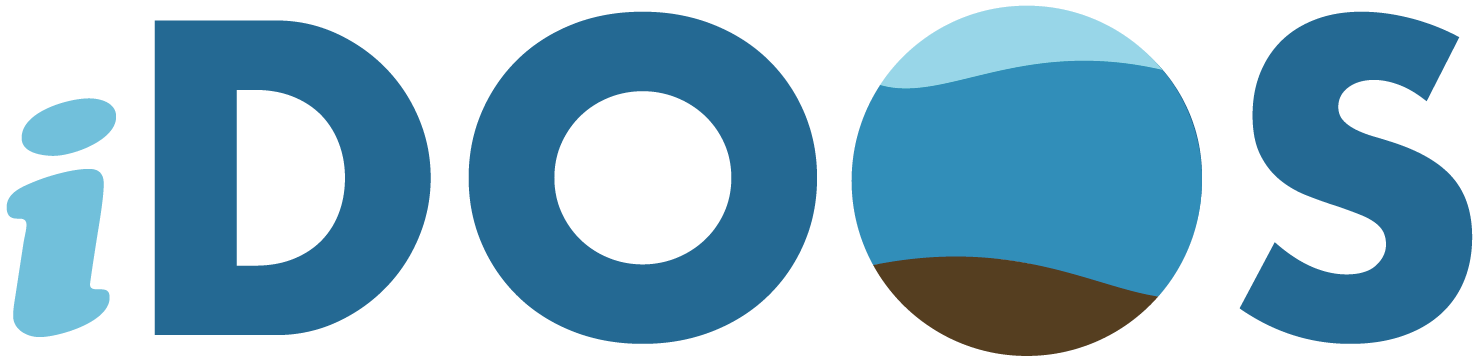 Supporting FAIR-er data
Collaborations with ODIS OceanInfoHub Decade Programme
Awarded funding to implement schema.org in deep sea data repositories = increased findability (DeCODER project)
Awarded funding to facilitate communication between data managers and users in collaboration with ESIP Marine Data Cluster
Focused data training for early-career researchers
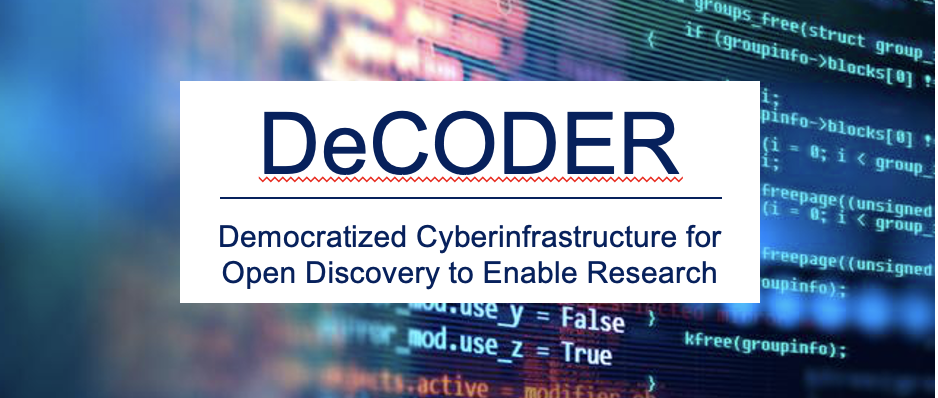 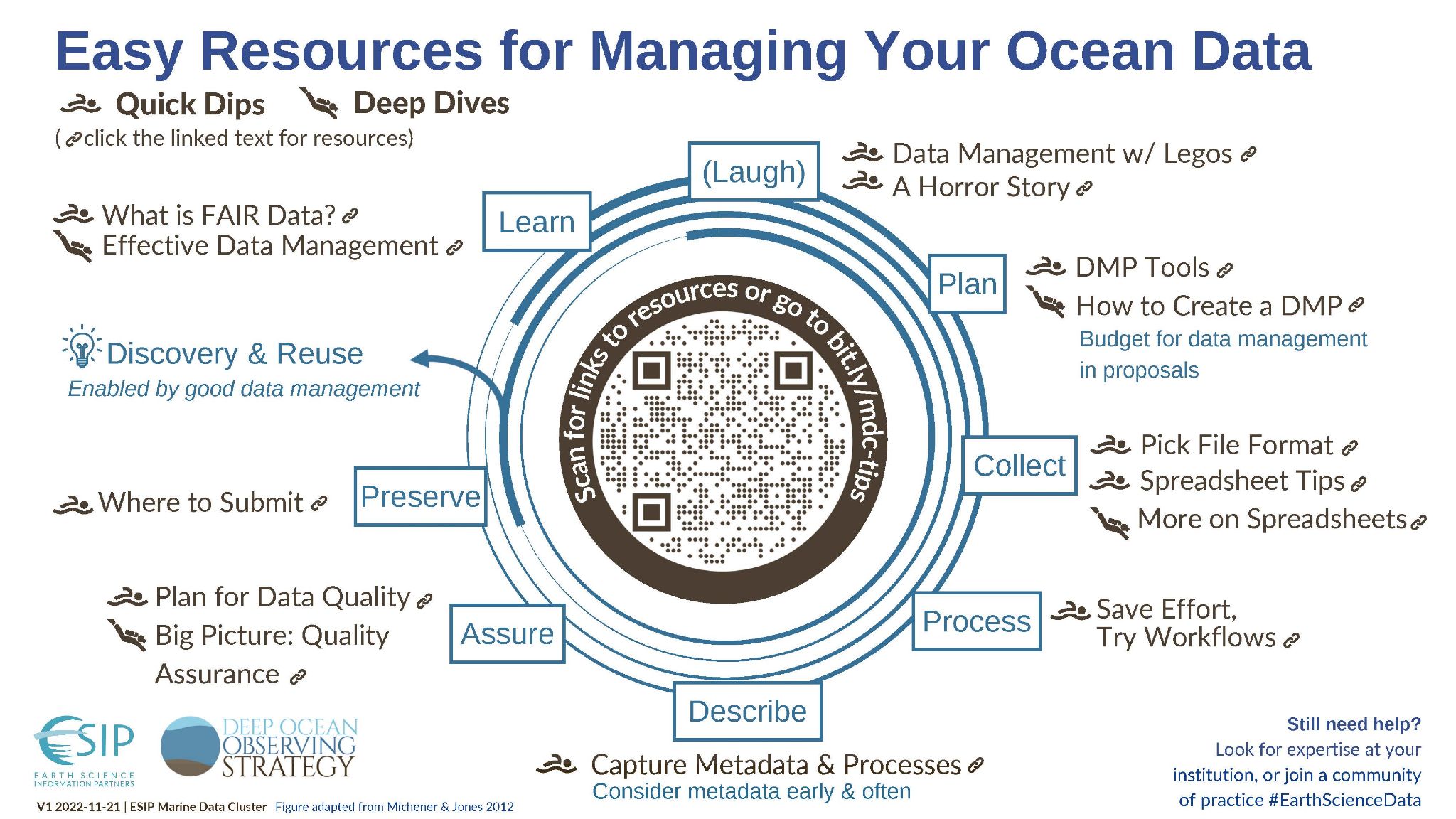 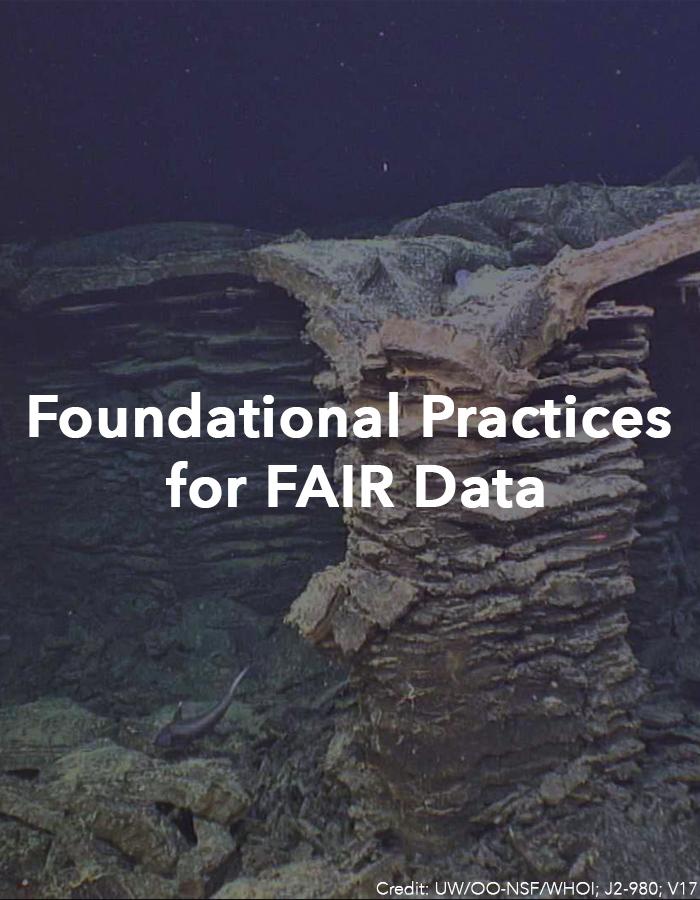 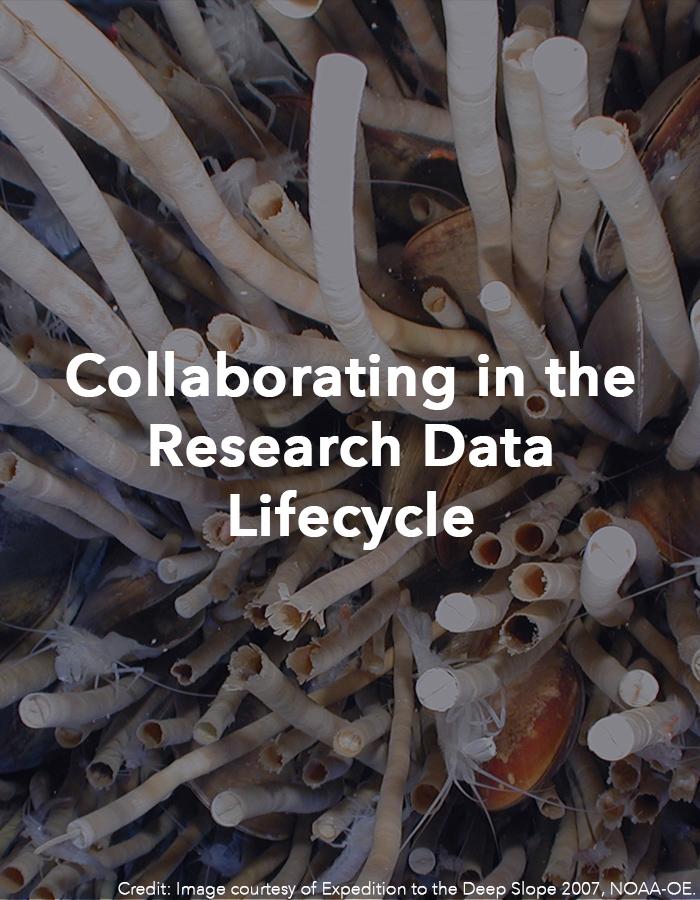 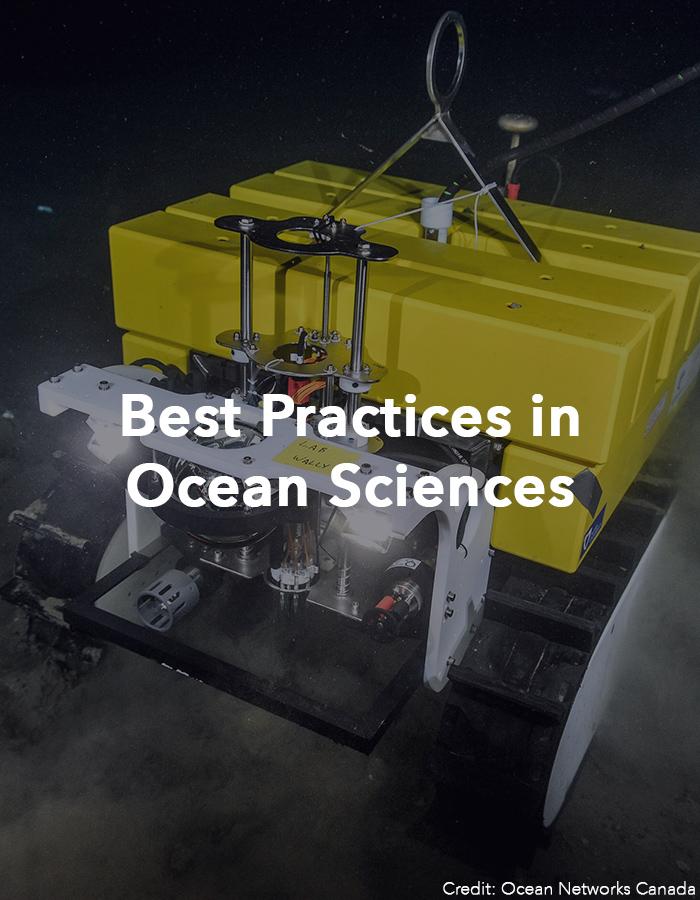 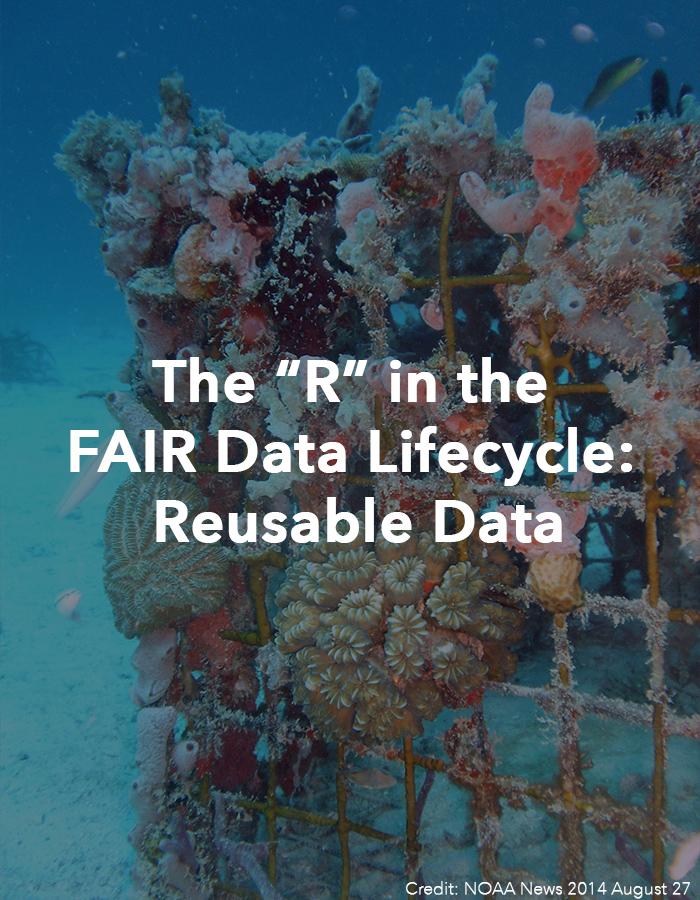 8
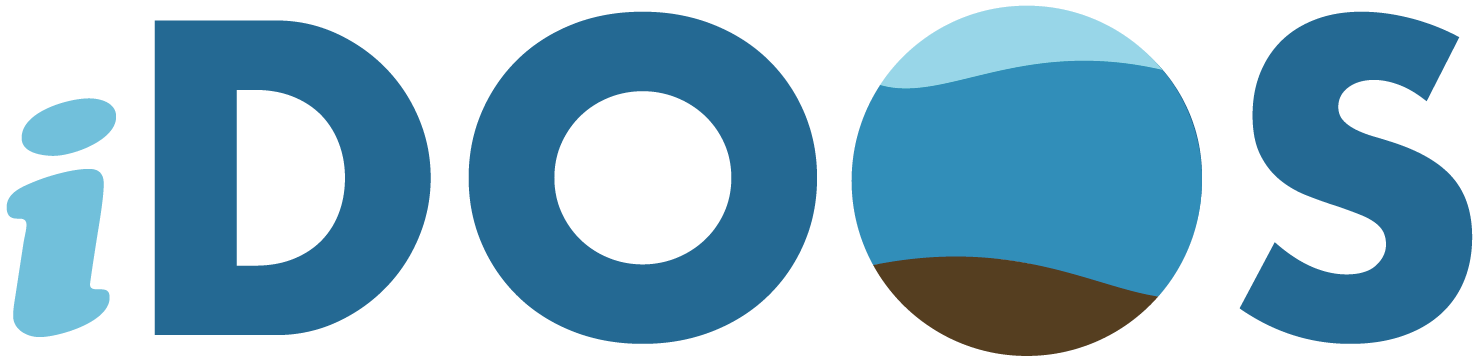 The DOERs - Our Shining Stars
The science we need for the ocean we want… requires a sustained & innovative workforce
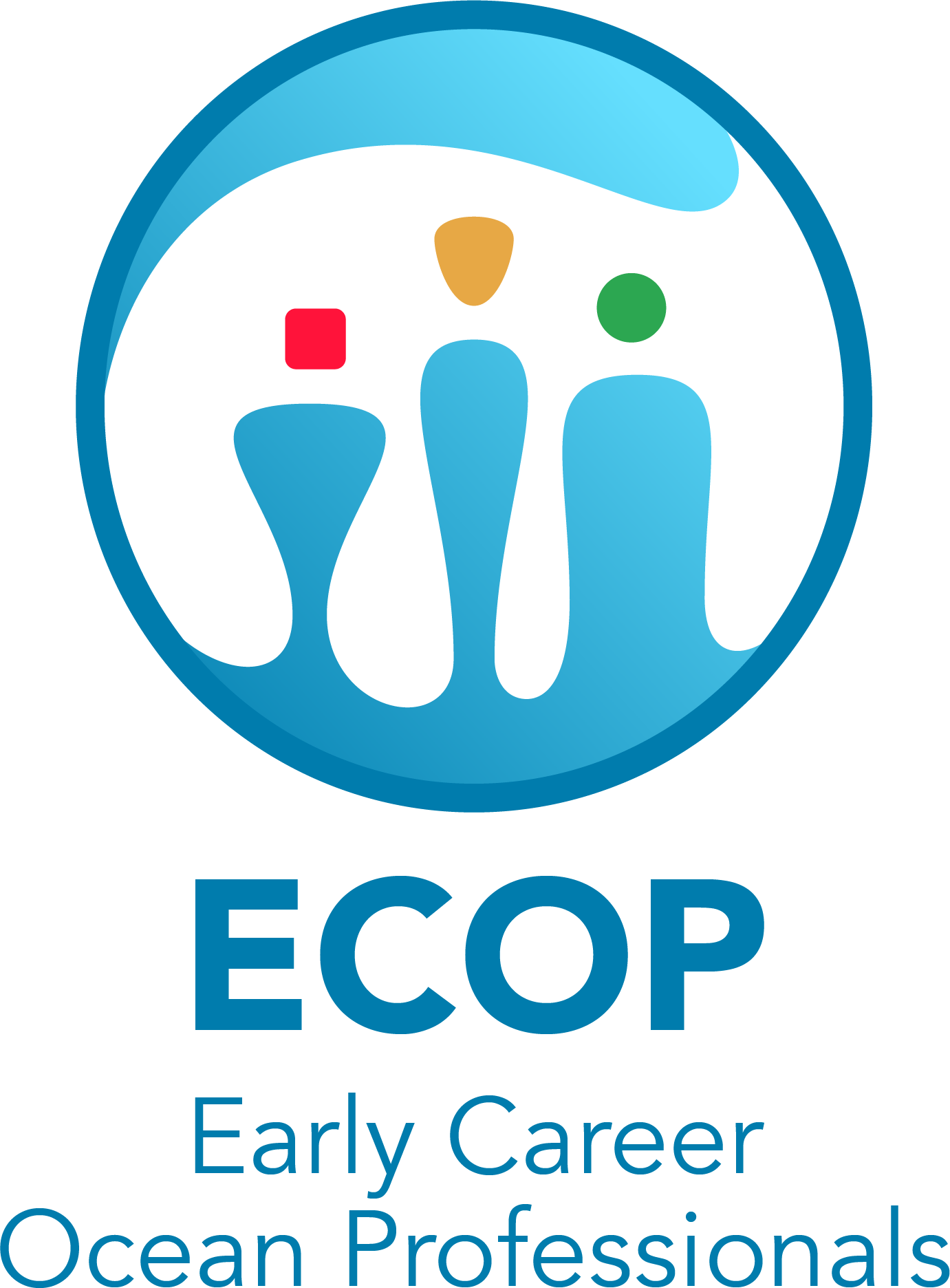 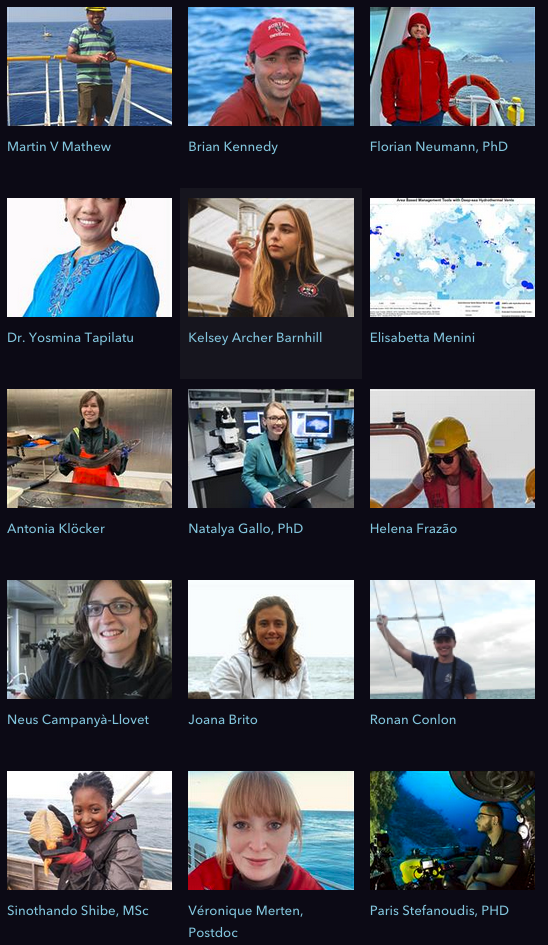 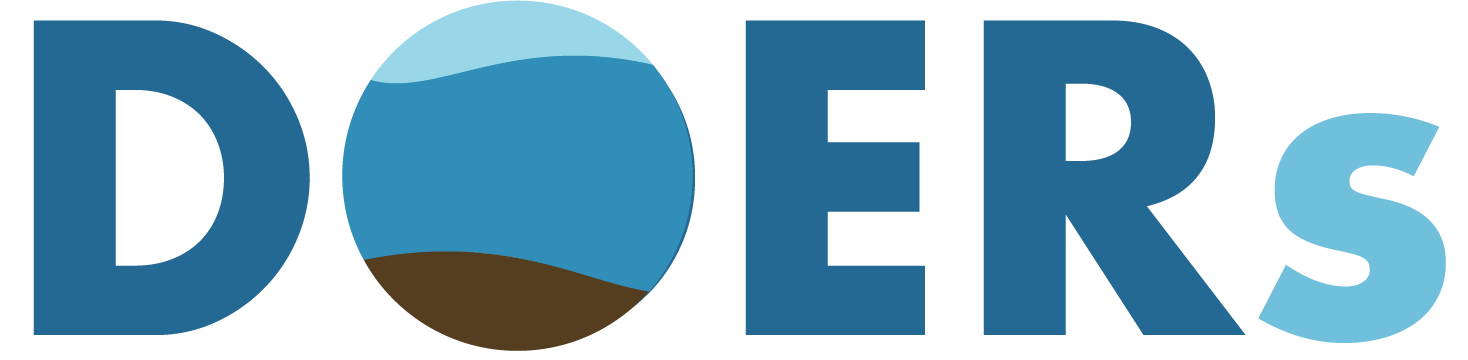 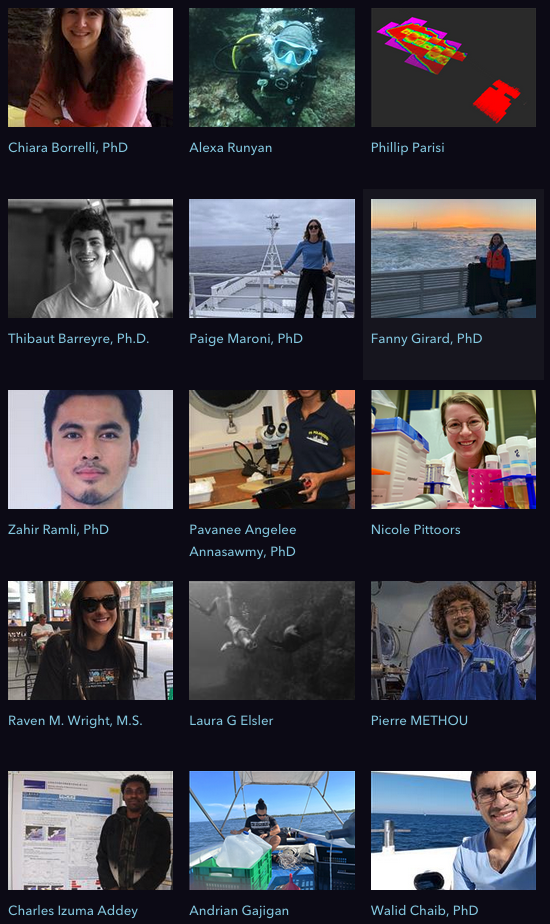 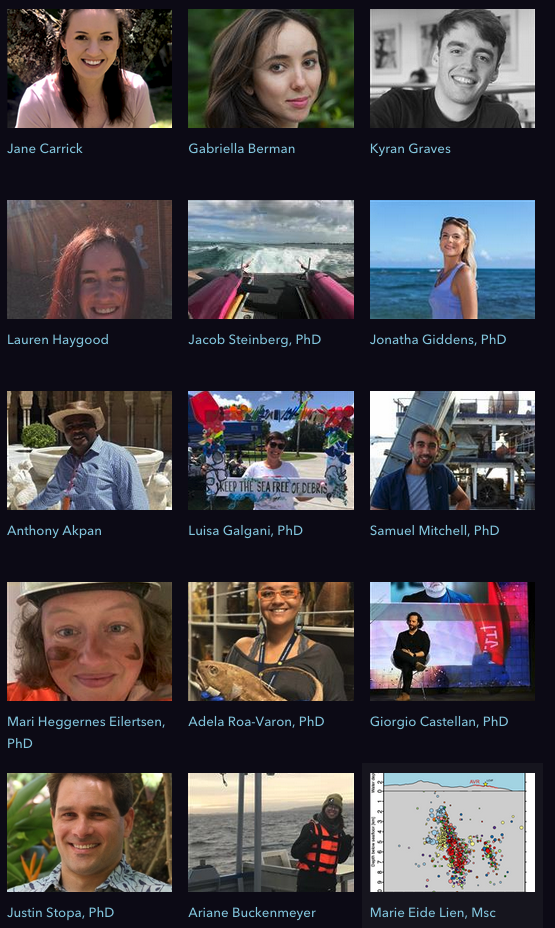 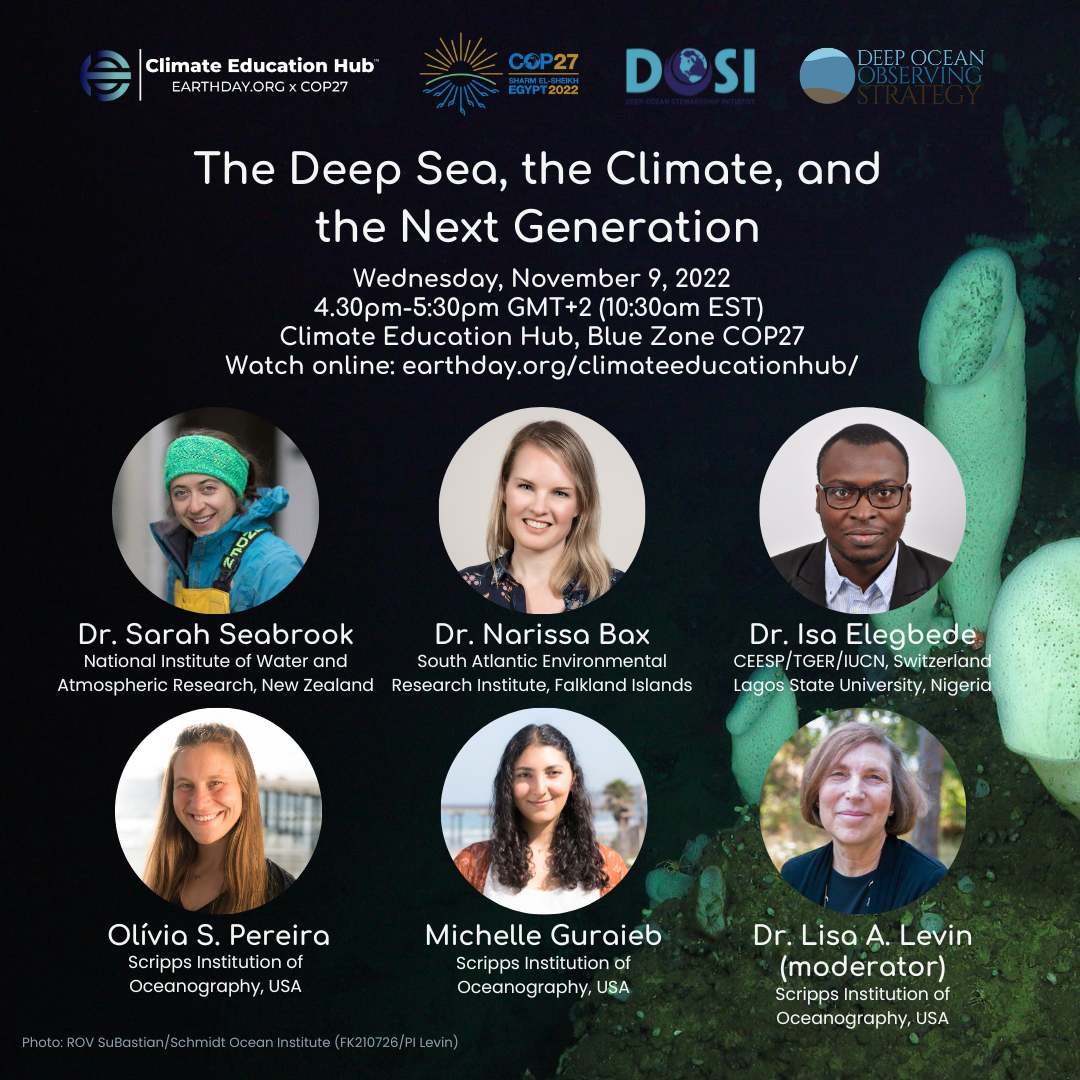 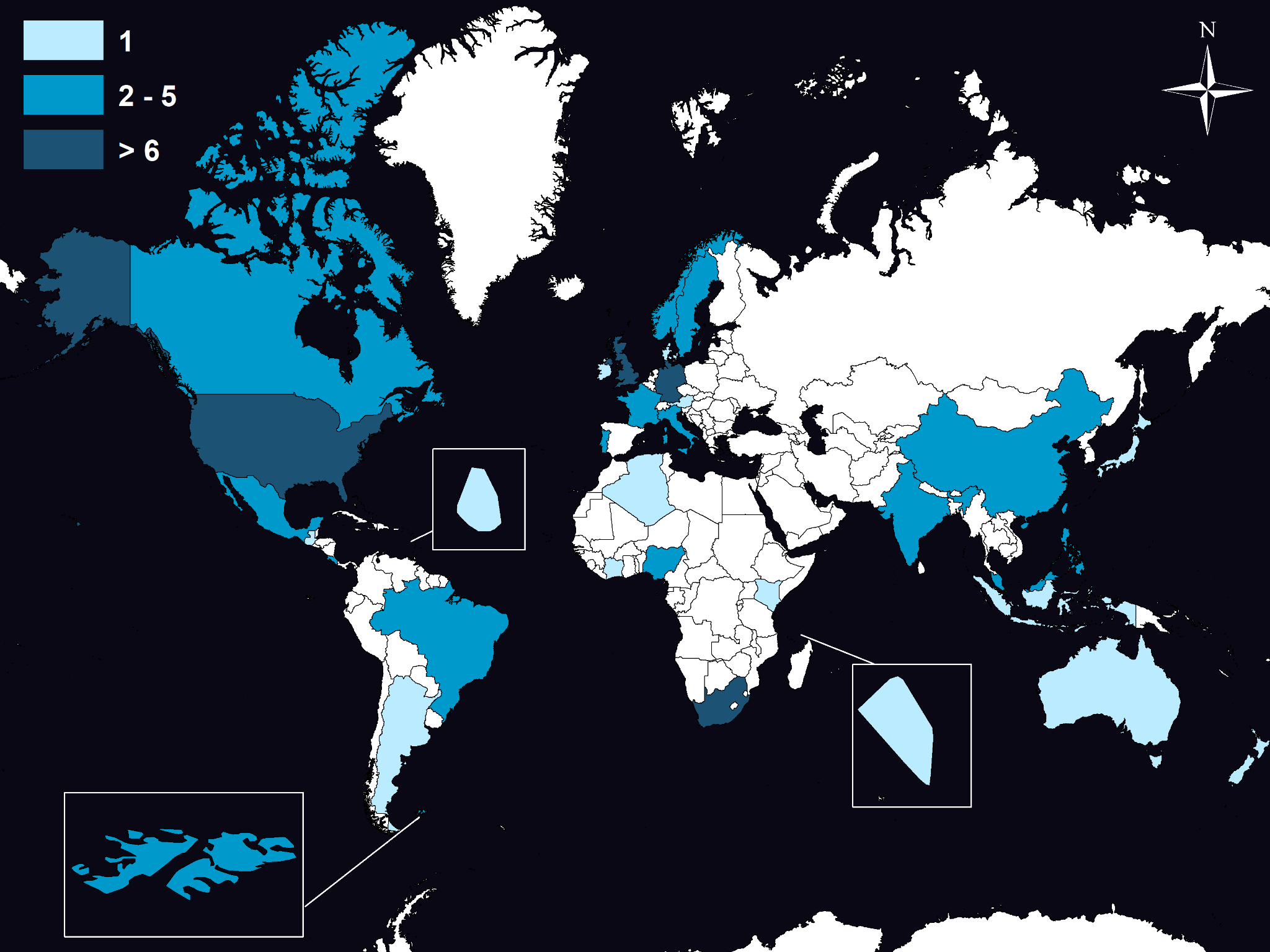 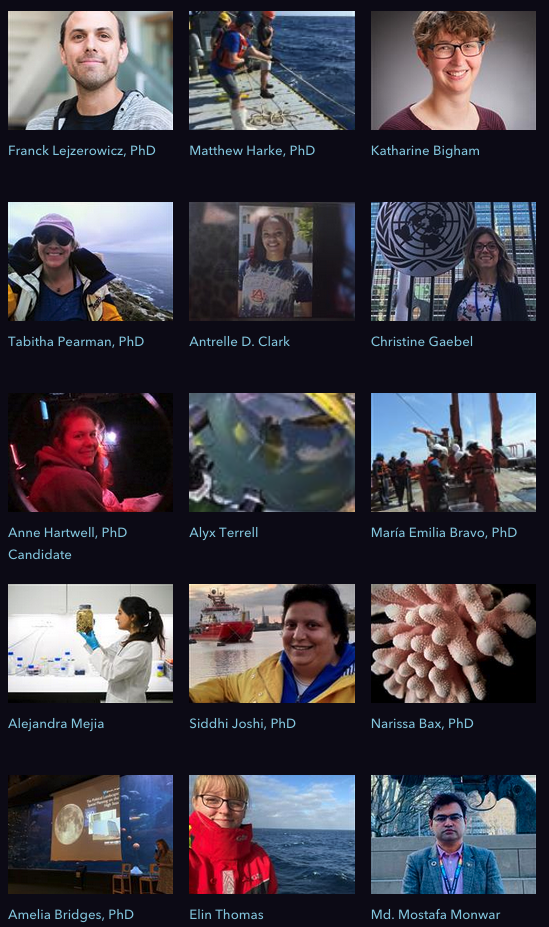 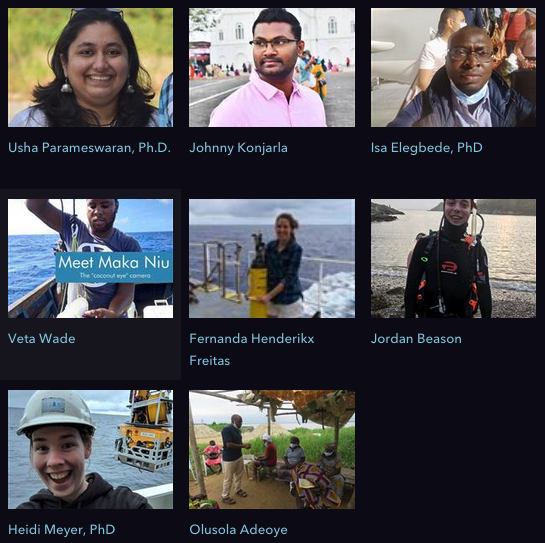 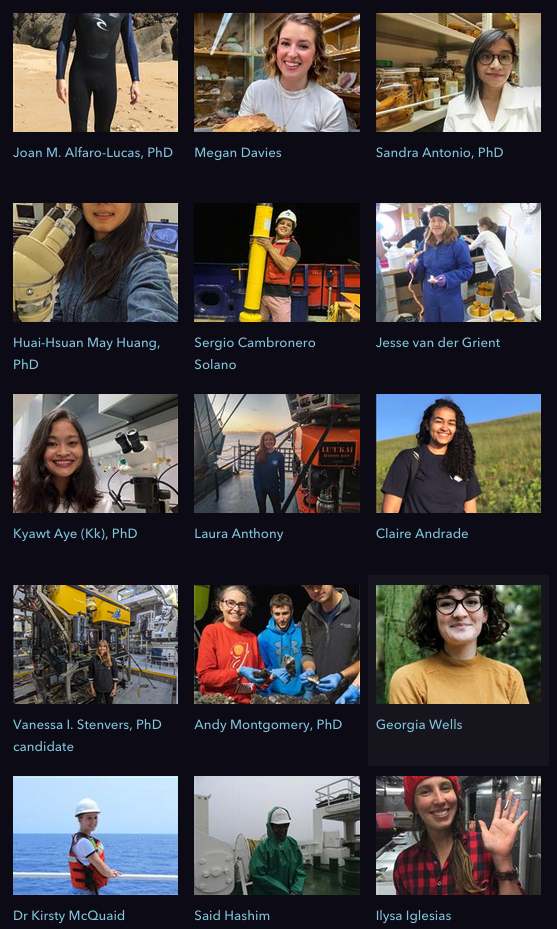 9
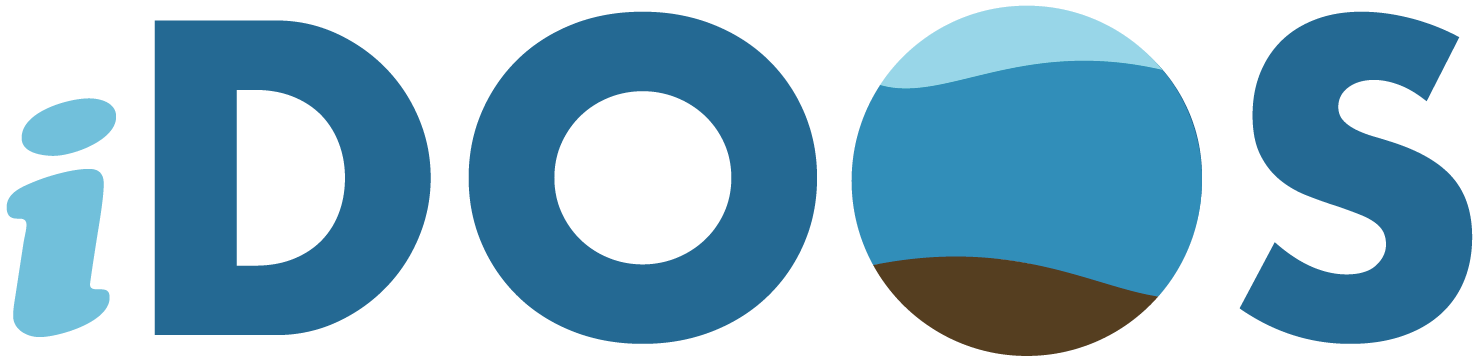 Continuing GOOS/DOOS Partnership
Successful Collaborations
Connection with GOOS EOV Expert Panels
Cross-promotion to our respective communities
Ocean Observing Decade Coordination Office
GOOS presentations at DOOS annual meeting(Toste Tanhua, Belén Martin Miguez)

Future Goals
Coordinate data standards, approaches and technologies through GOOS
Innovate and collaborate on capacity building and tech transfer.
Resources/funding for sustained DOOS management & non-US participant support
“Deep Ocean Collective Solution Accelerator” Workshop

2-5 October 2023
San Diego, CA
DOOS (virtual) Annual Meeting
“Exploring collective solutions 
to global deep-sea challenges”

May 9-11 2023
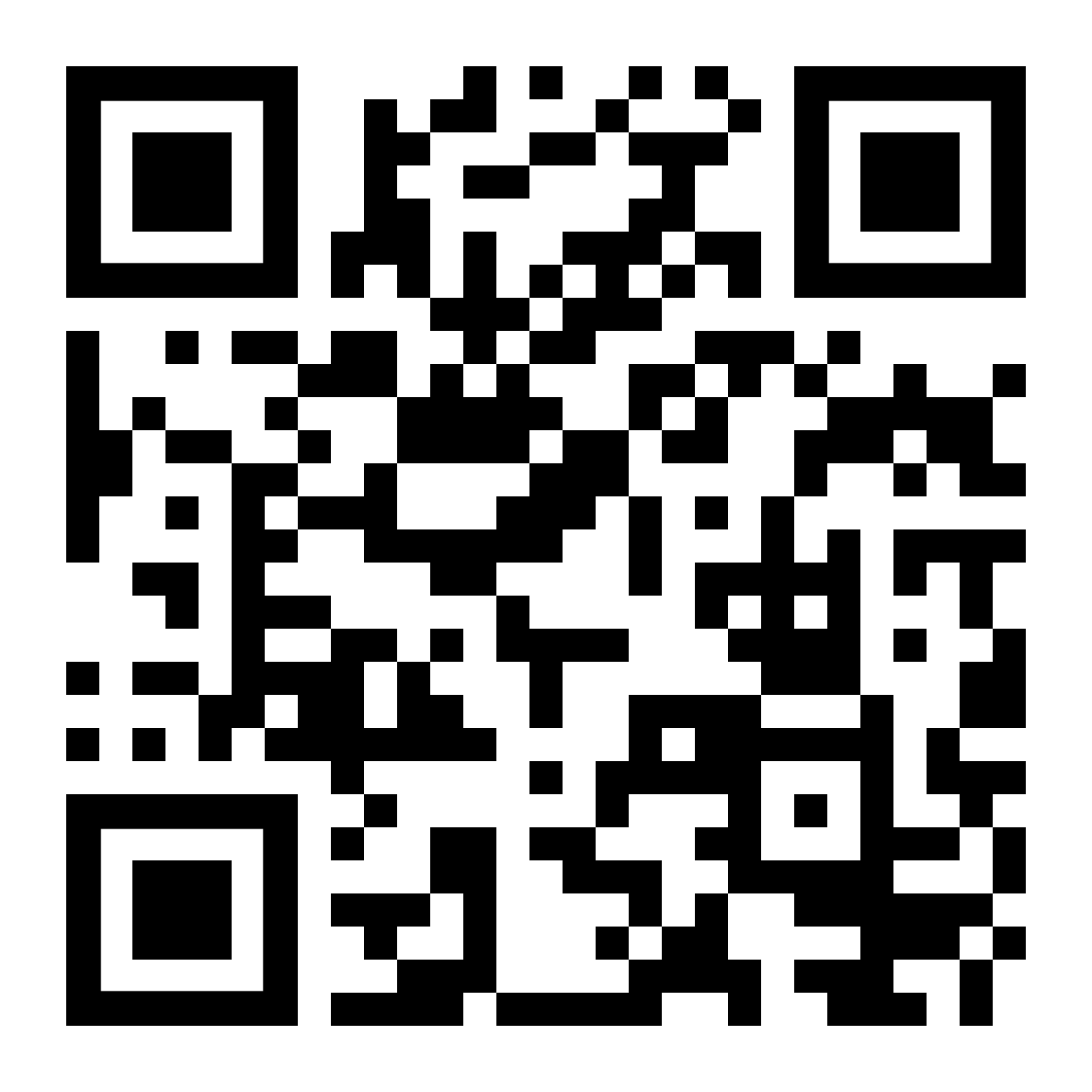 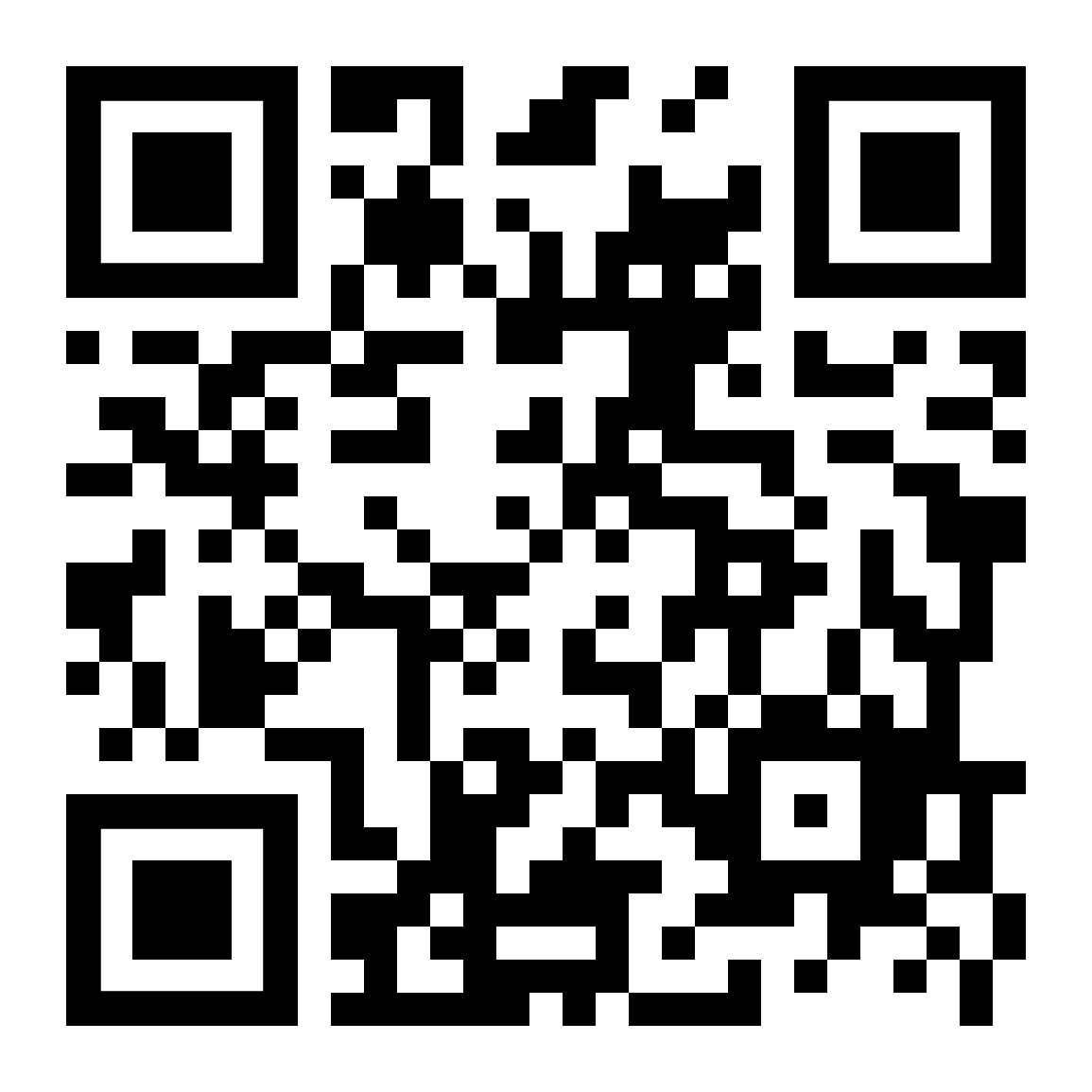 www.deepoceanobserving.org

leslie.smith@youroceanconsulting.com
10
Report
5 minutes update
The format will be a 5 minute flash update on your project, followed by Q&A session.
Send your presentation to Forest Collins (f.collins@unesco.org) for posting on the meeting website not later than 19 April 2023.
Please stick to a brief update so that we have time to interact, nothing that  many SC members are already familiar with the projects. If you would like to provide a full written report as background please use the GOOS Component written report template and send this to Forest Collins (f.collins@unesco.org) not later than 11 April 2023.
Purpose
Inform the Steering Committee on the project status including:
Current activities
Future plans
11
Notes to the templateUsing image placeholders
The picture slides are predefined with picture placeholders that help you to manage the image you add into the field. 
Click the button in the middle of the field to select and import the picture you want to use. The picture field will automatically fill the field with the image.
You can edit the position of the image using the crop tool, which is in the ‘Picture Tools > Format menu. This menu appears when you click on an image.
The crop tool allows you to enlarge, adjust position or crop the image to fit.
12
Example title
Heading in second level
Main body copy lorem ipsum dolor sit amet, consectetuer adipiscing elit. Maecenas porttitor congue massa. Fusce posuere, magna sed pulvinar ultricies, purus lectus malesuada libero, sit amet commodo magna eros quis urna.
Heading in second level
Main body copy lorem ipsum dolor sit amet, consectetuer adipiscing elit. Maecenas porttitor congue massa. Fusce posuere, magna sed pulvinar ultricies, purus lectus malesuada libero, sit amet commodo magna eros quis urna.
Heading in second level
Main body copy lorem ipsum dolor sit amet, consectetuer adipiscing elit. Maecenas porttitor congue massa. Fusce posuere, magna sed pulvinar ultricies, purus lectus malesuada libero, sit amet commodo magna eros quis urna.
13
Thank you
goosocean.org